School canteen
Stepping stones
NSW Department of Education
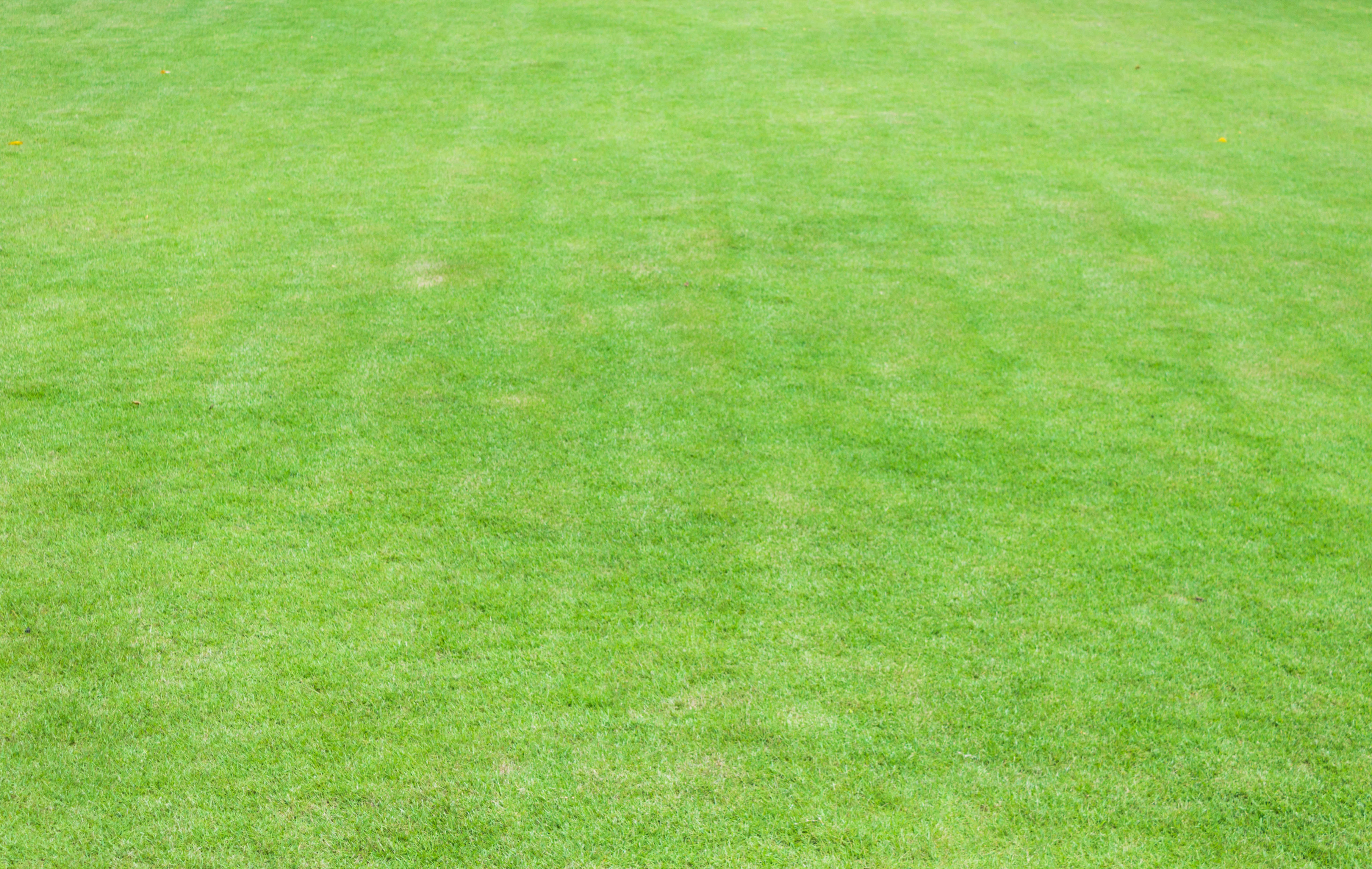 Stepping stones 1
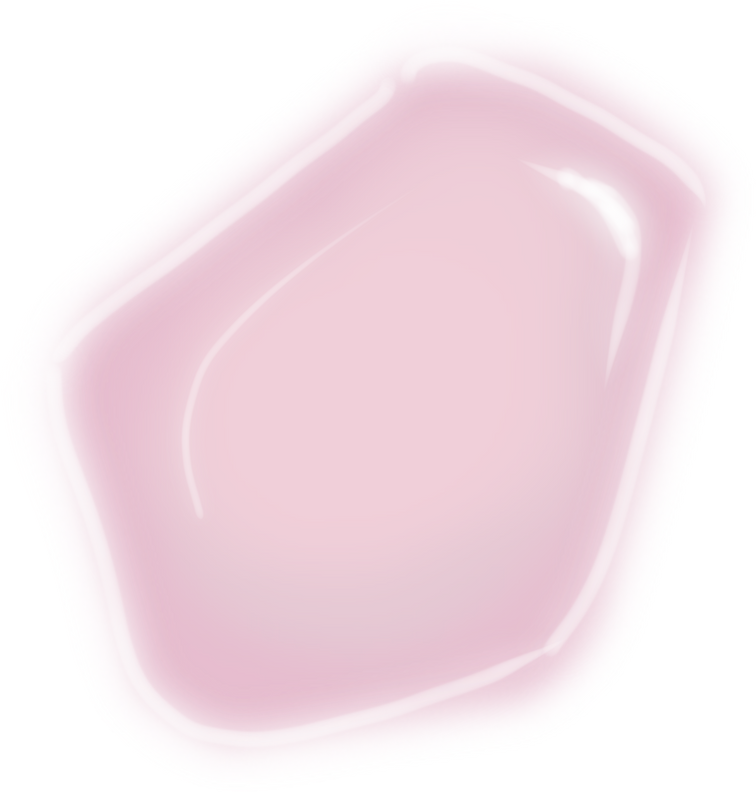 I
you
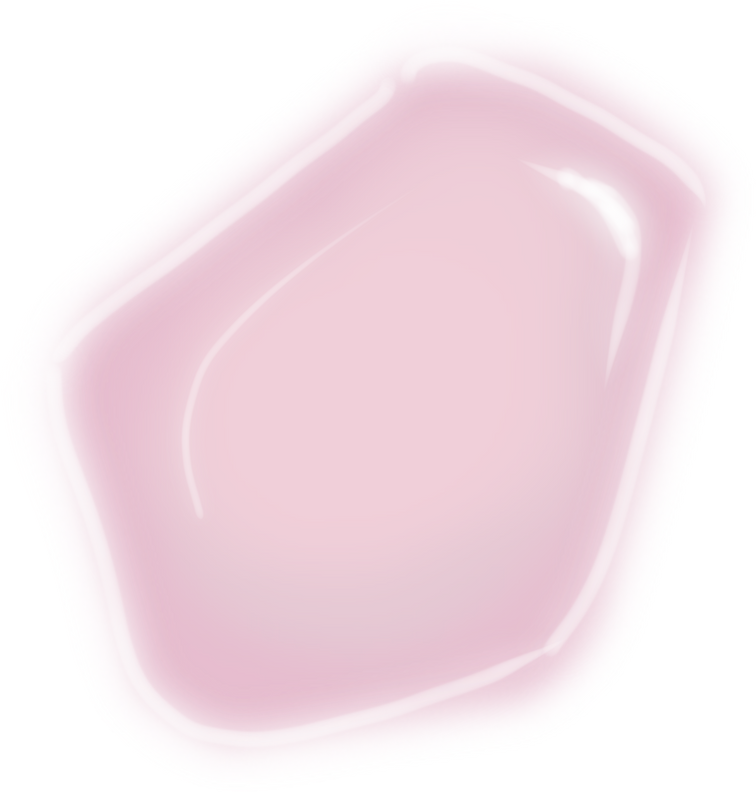 don’t
like
sandwich
oranges
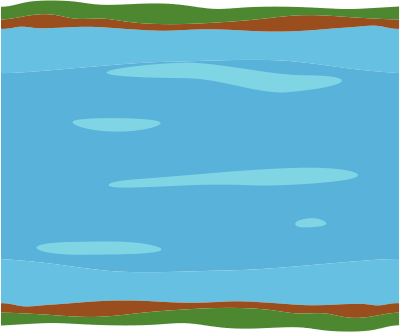 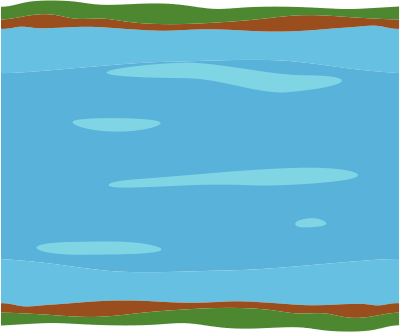 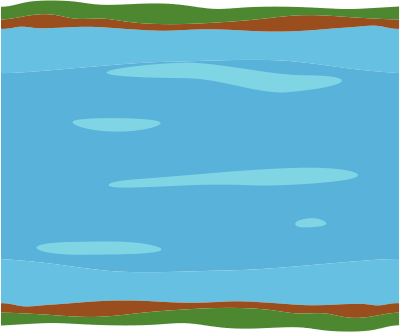 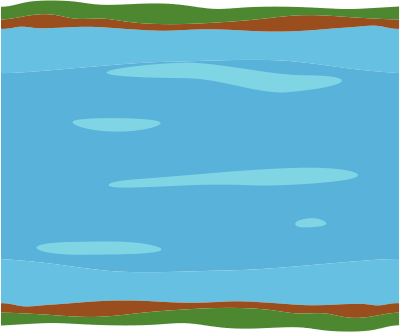 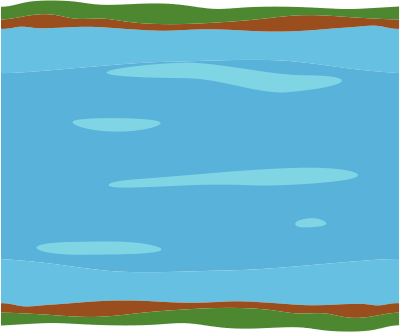 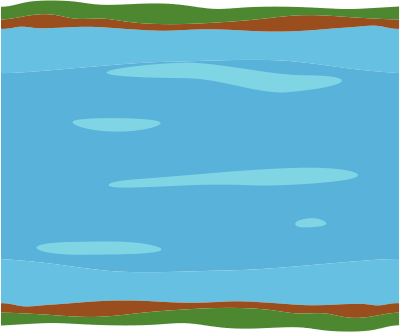 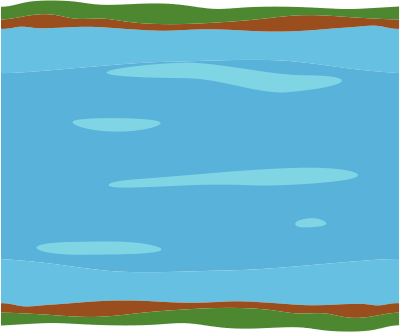 rice
pasta
banana
sushi
ice cream
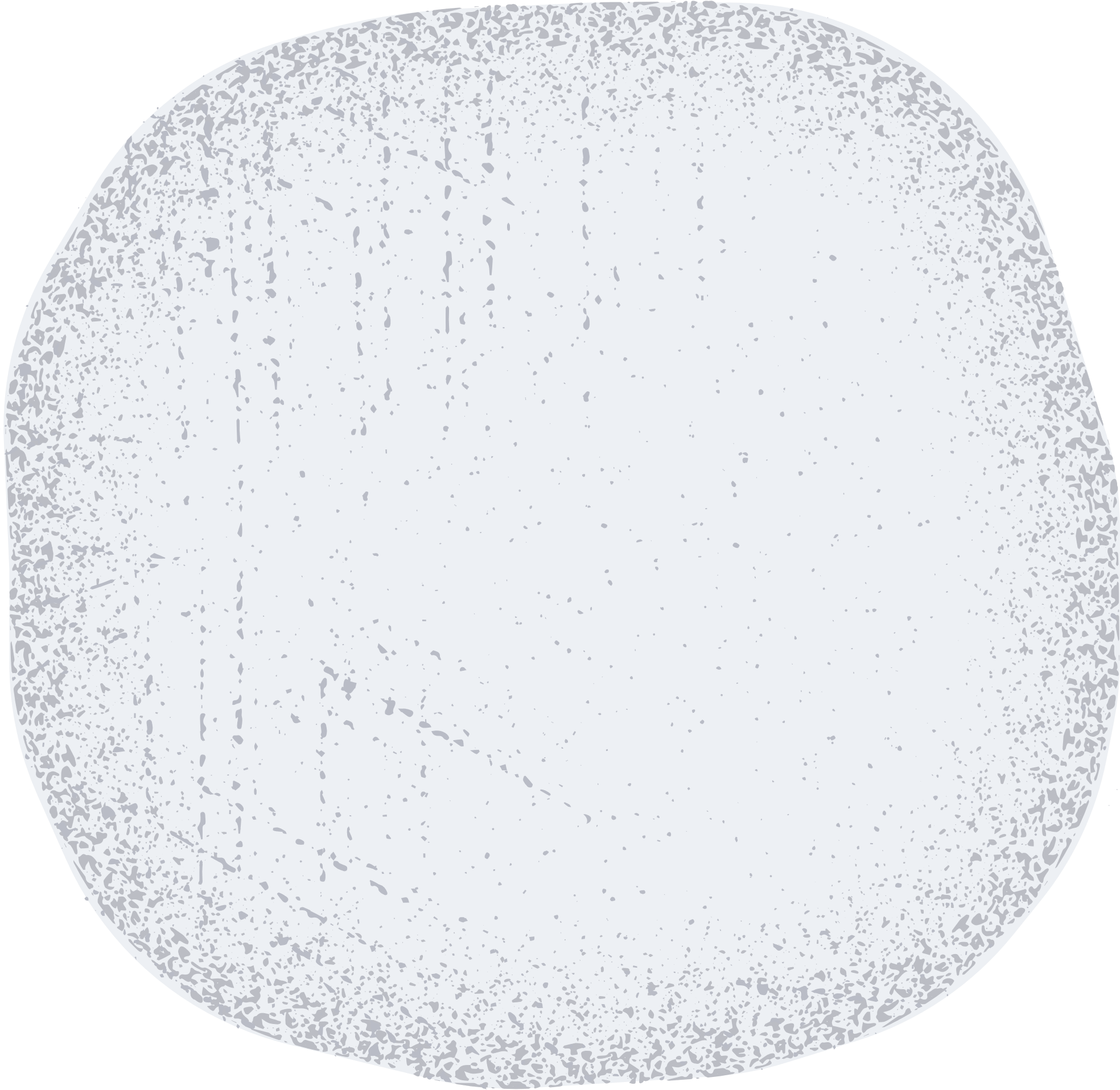 and
apple
cake
lollies
2
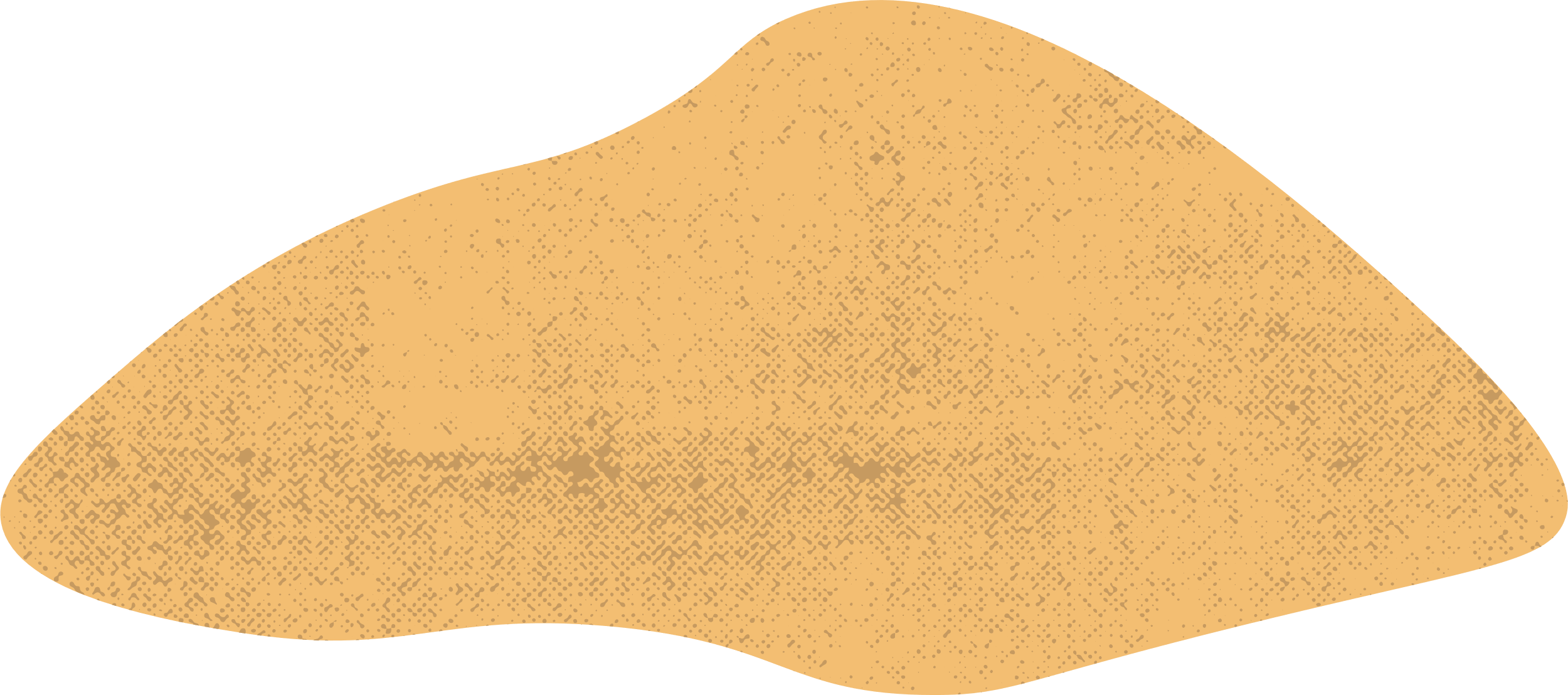 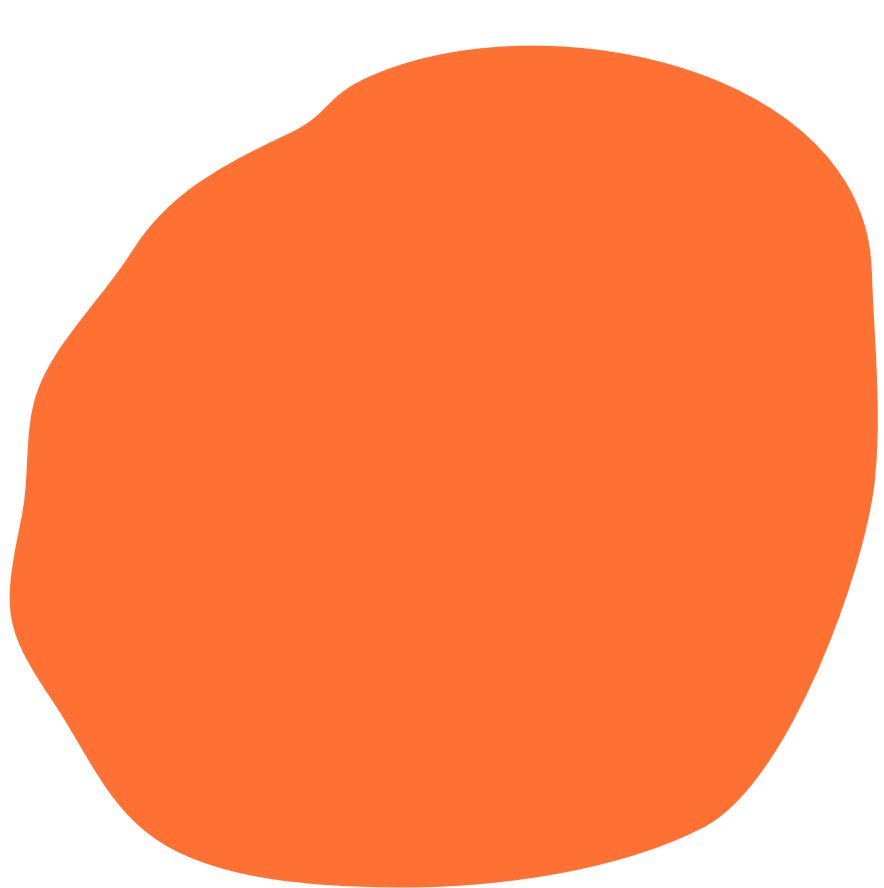 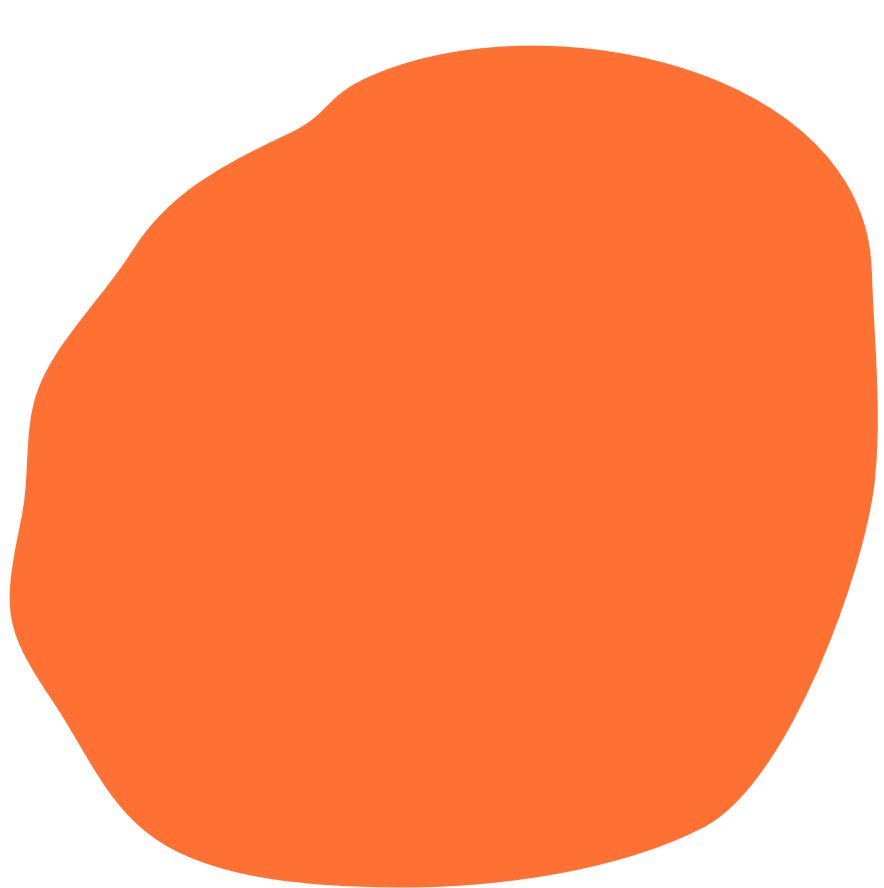 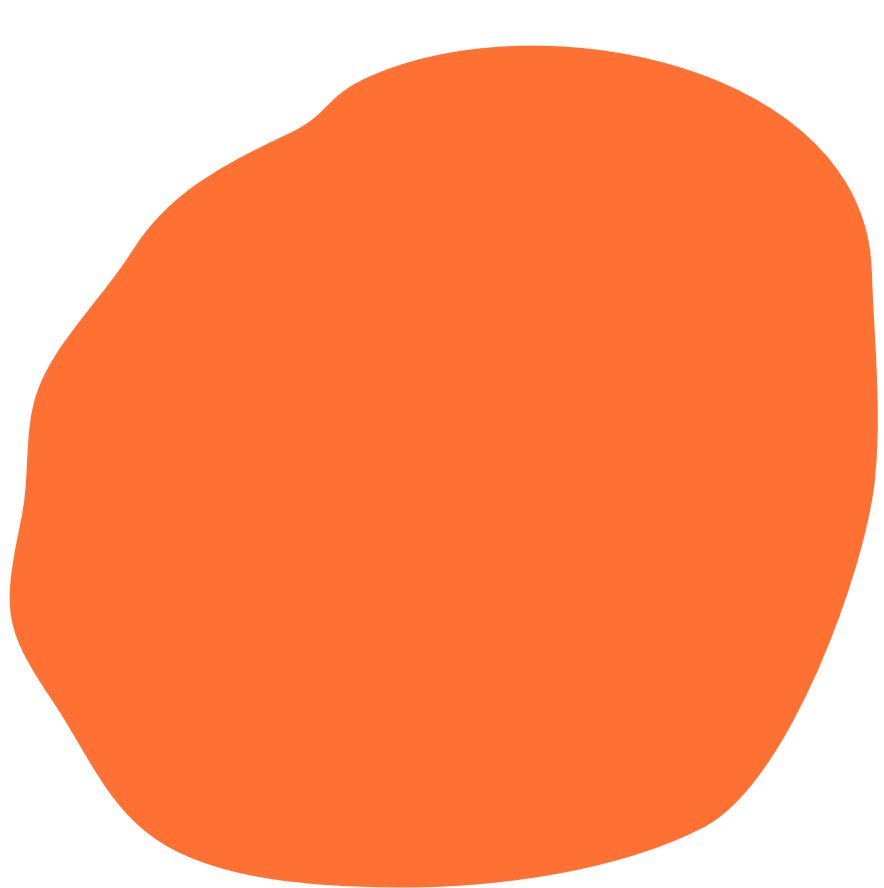 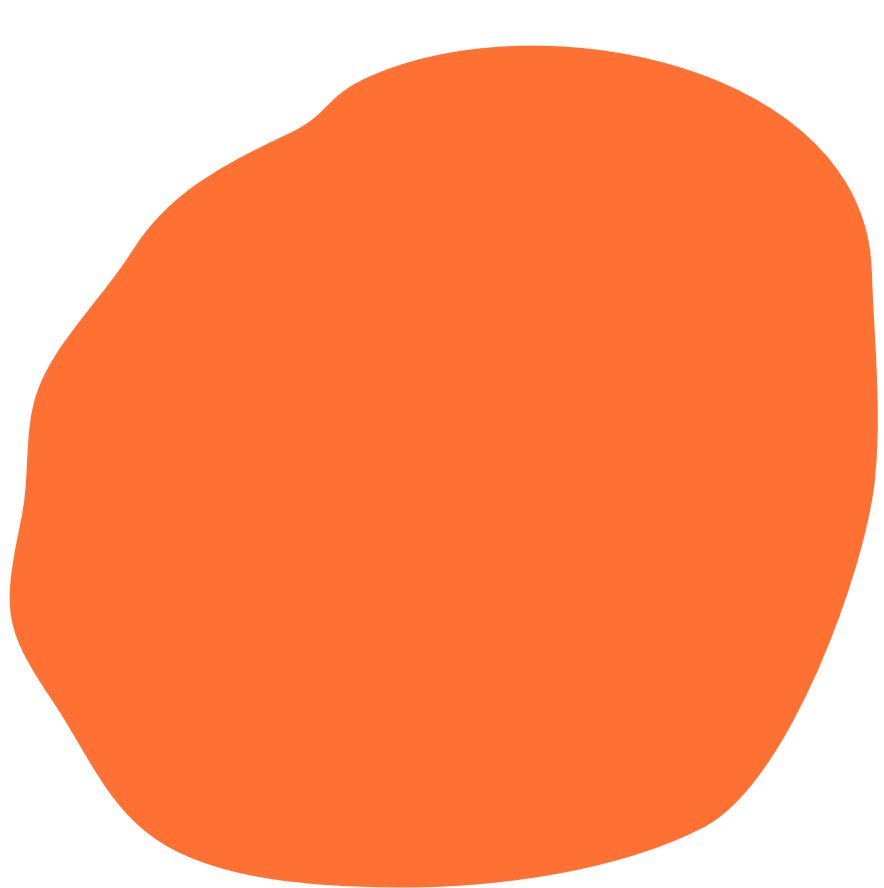 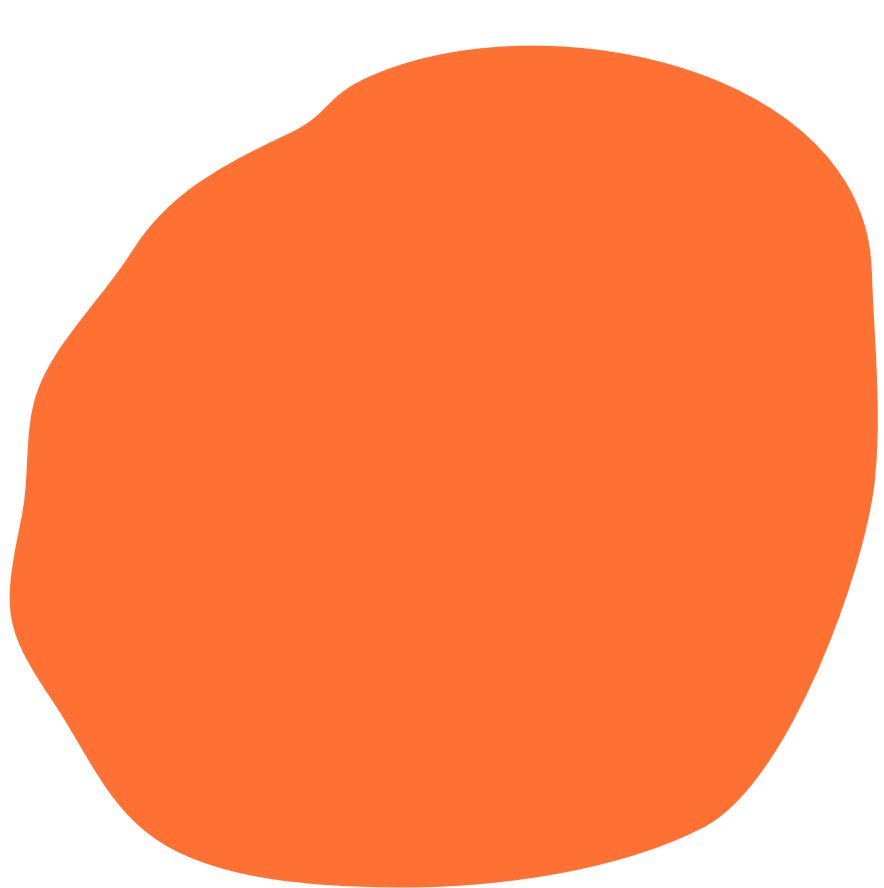 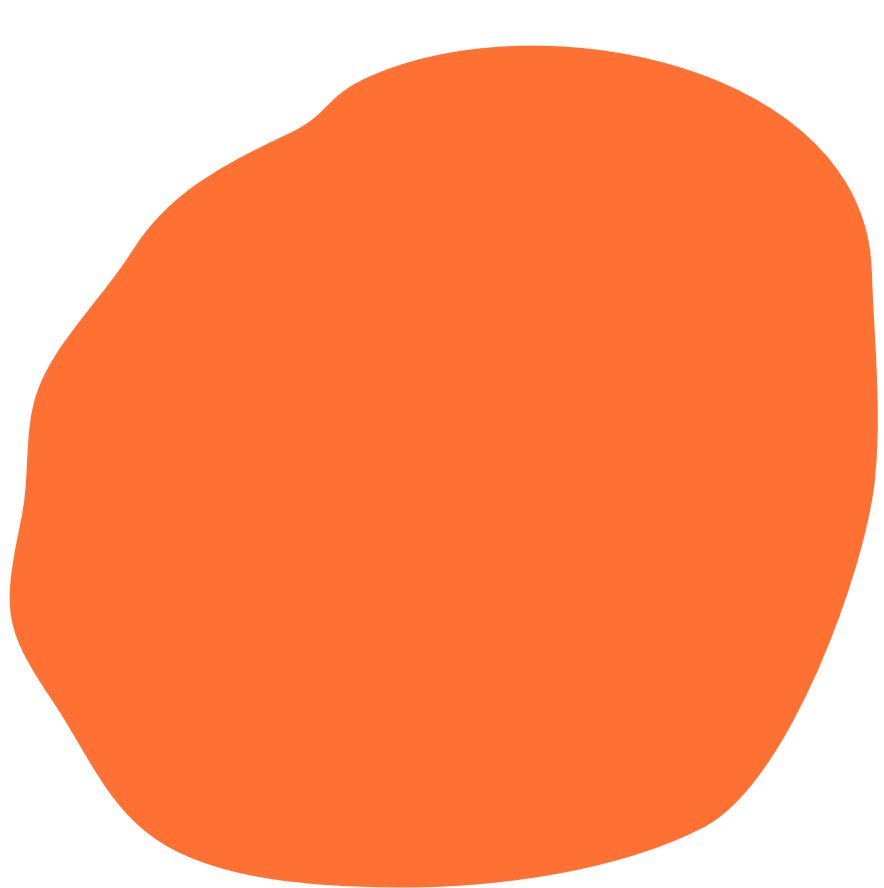 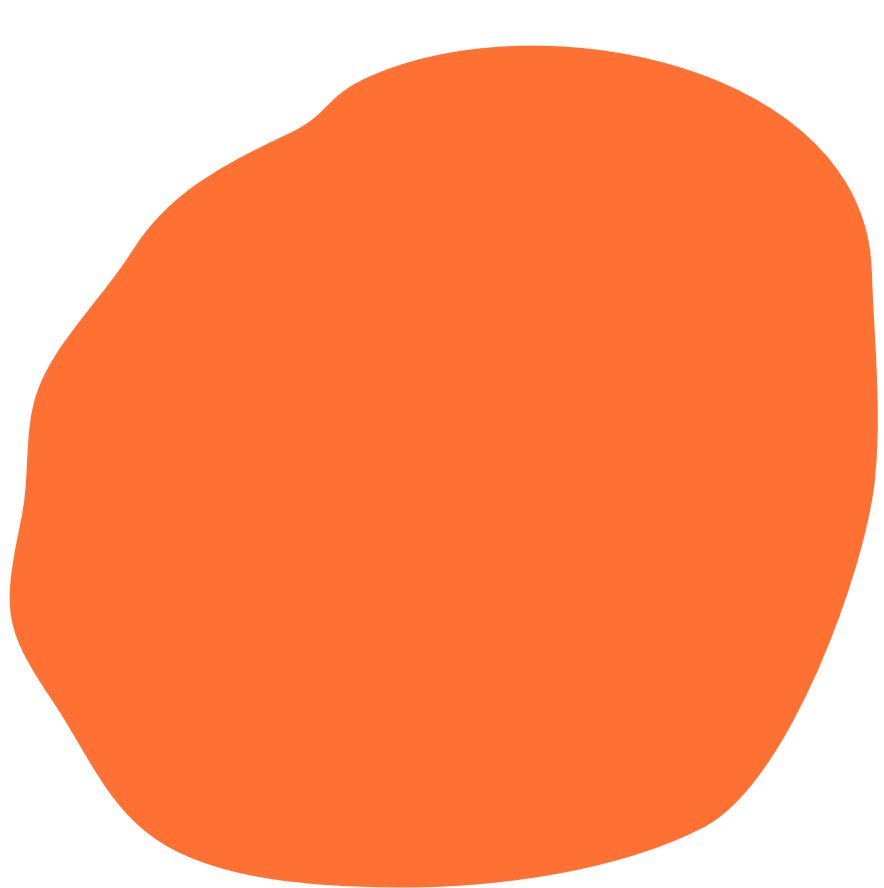 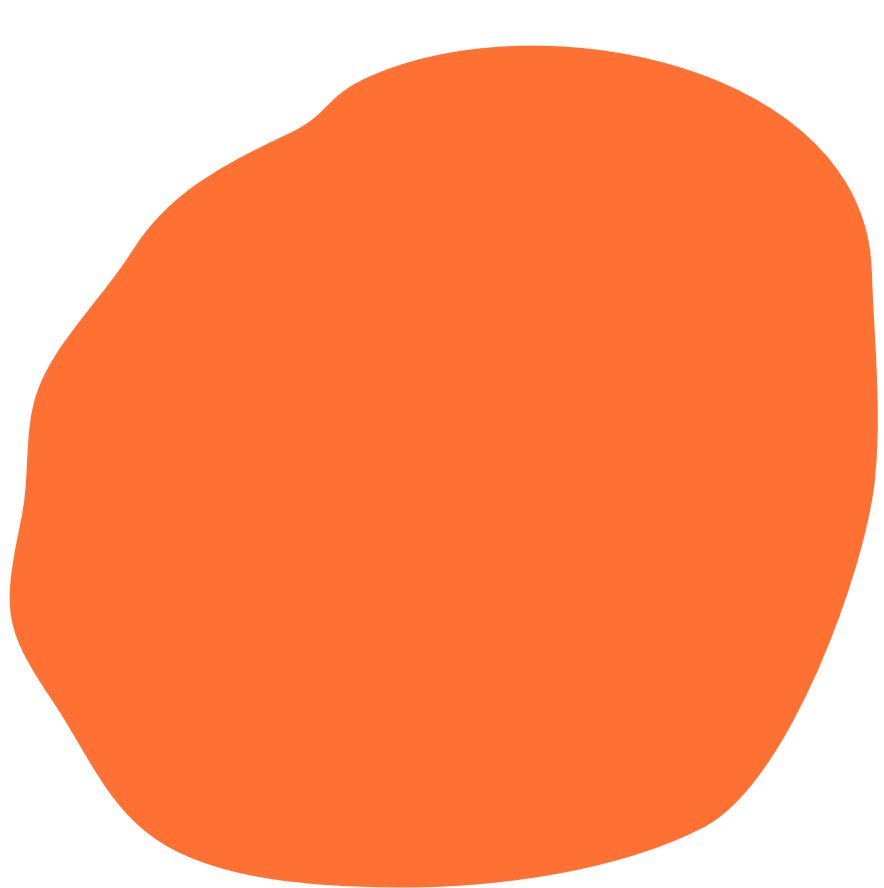 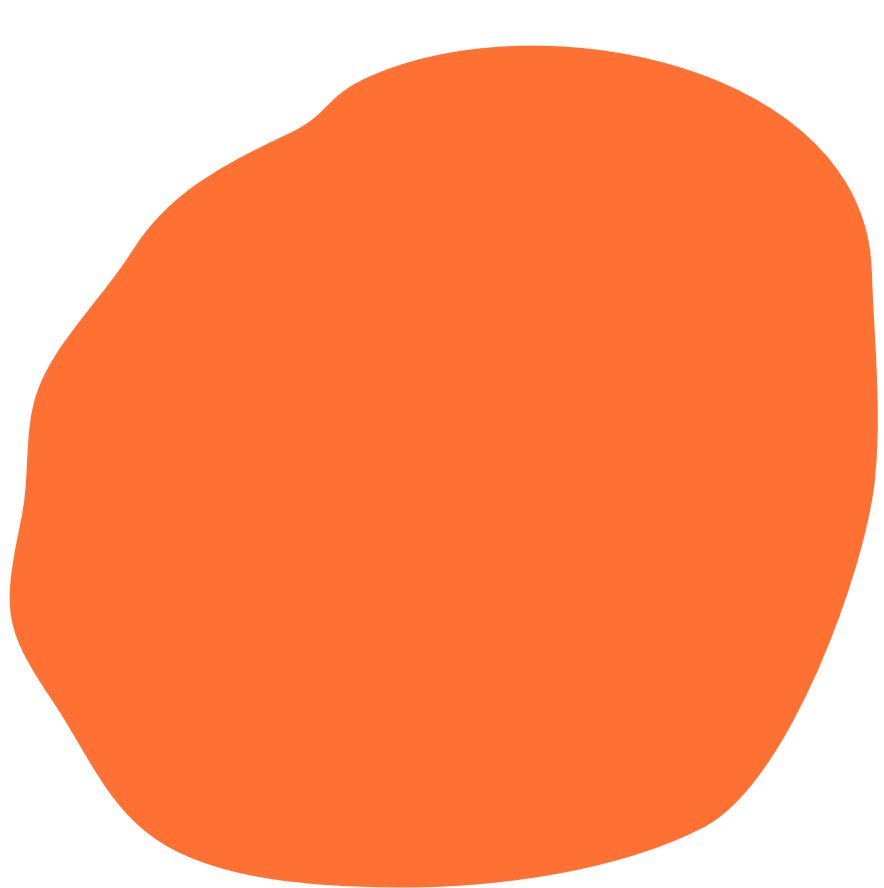 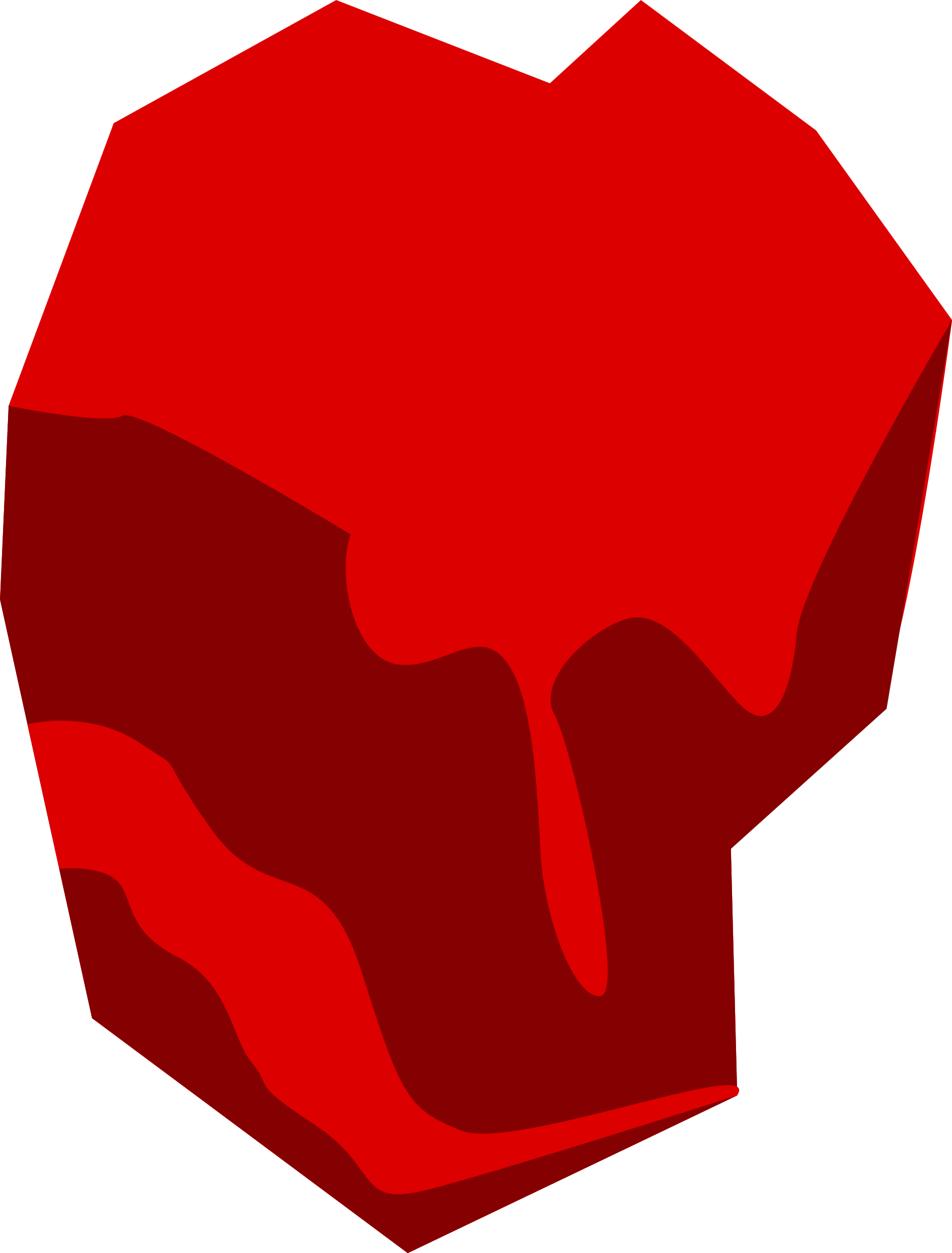 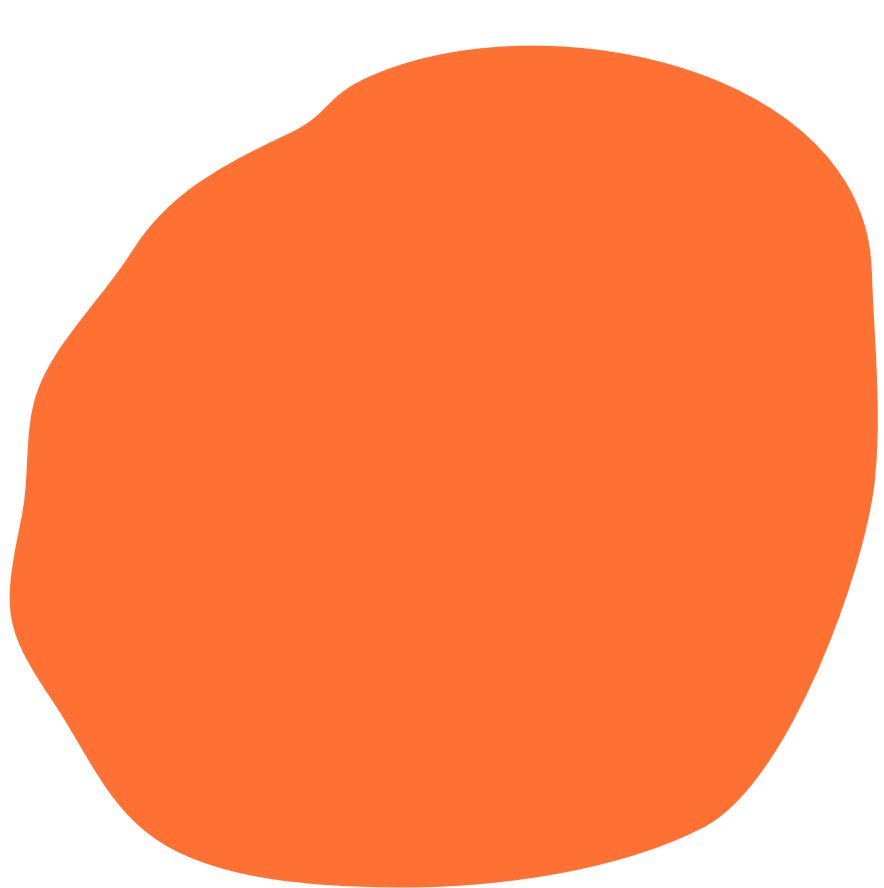 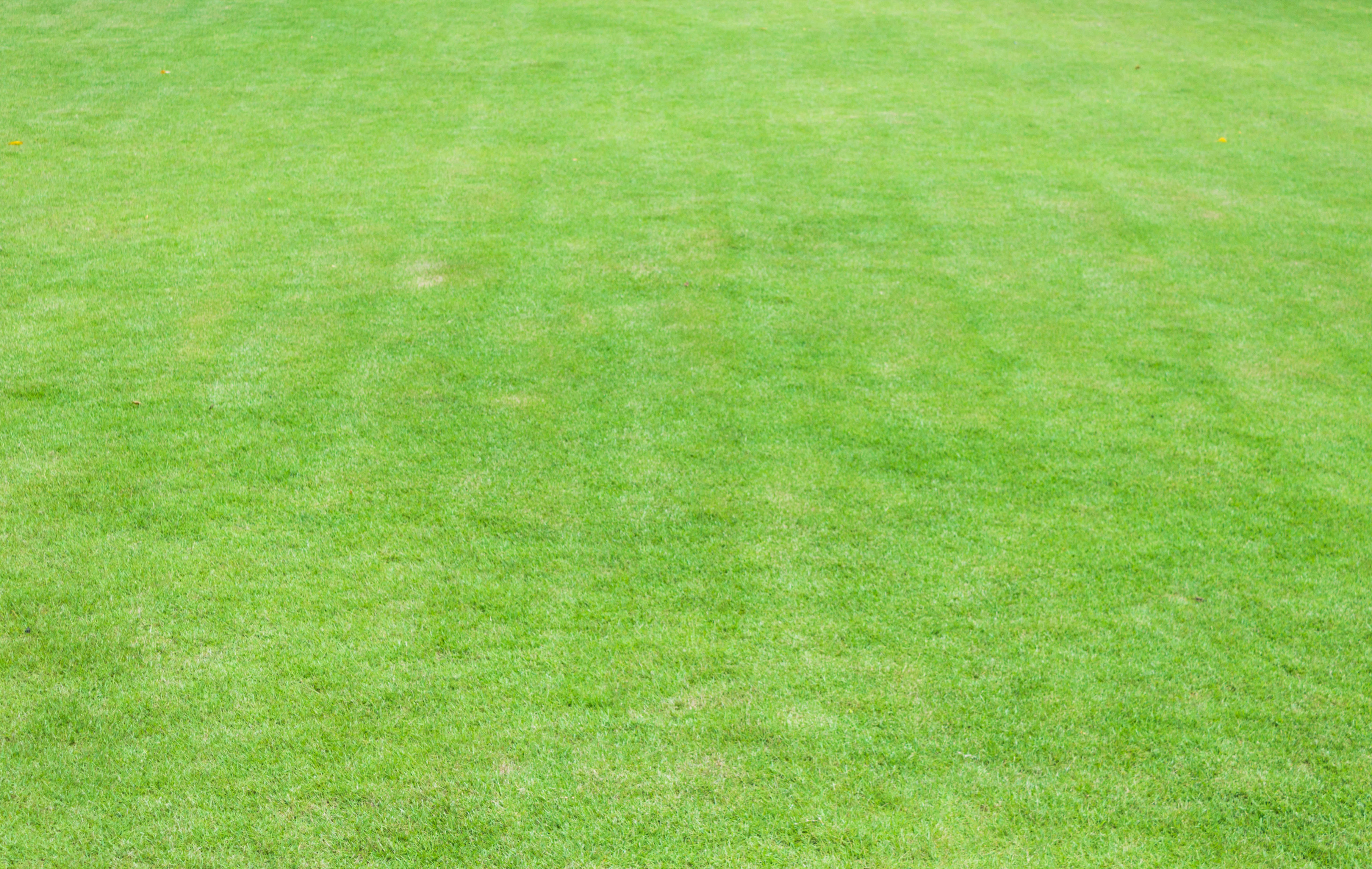 Stepping stones 2
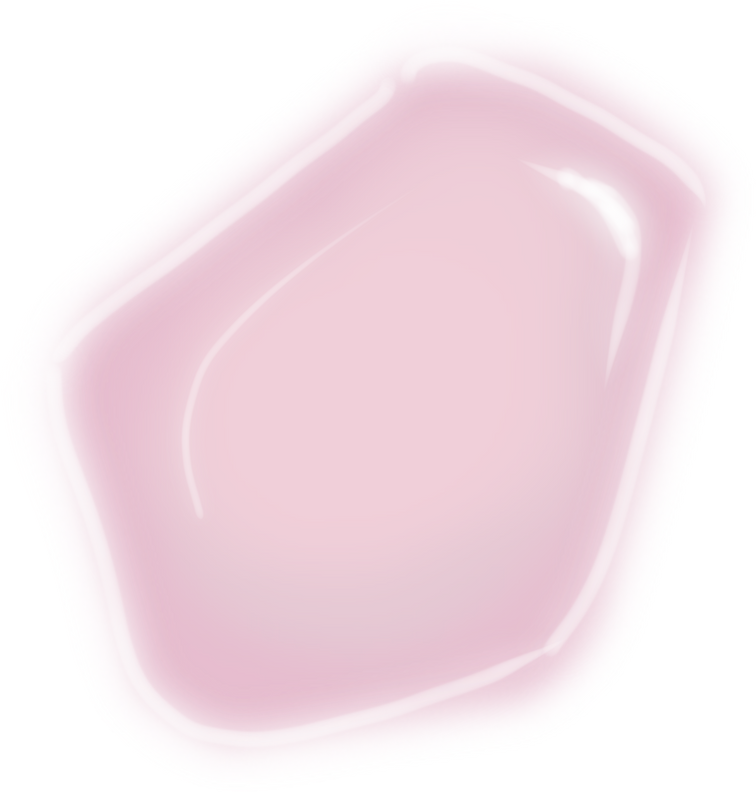 you
he
I
we
she
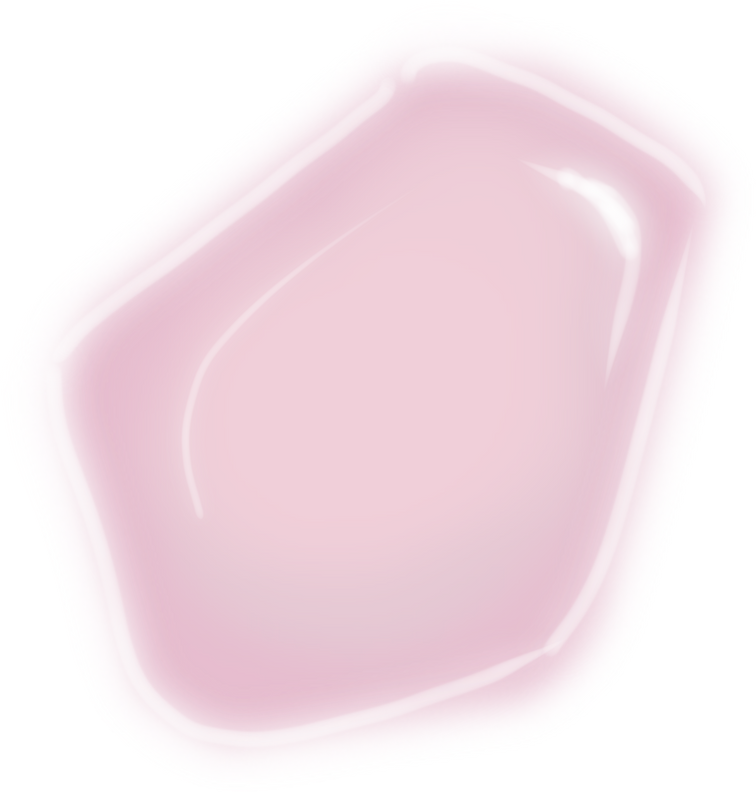 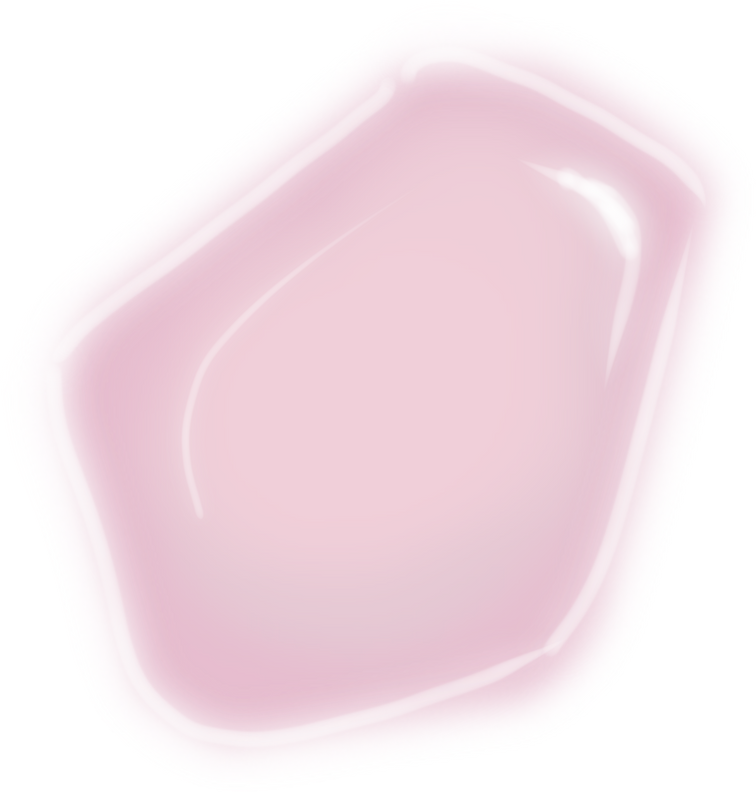 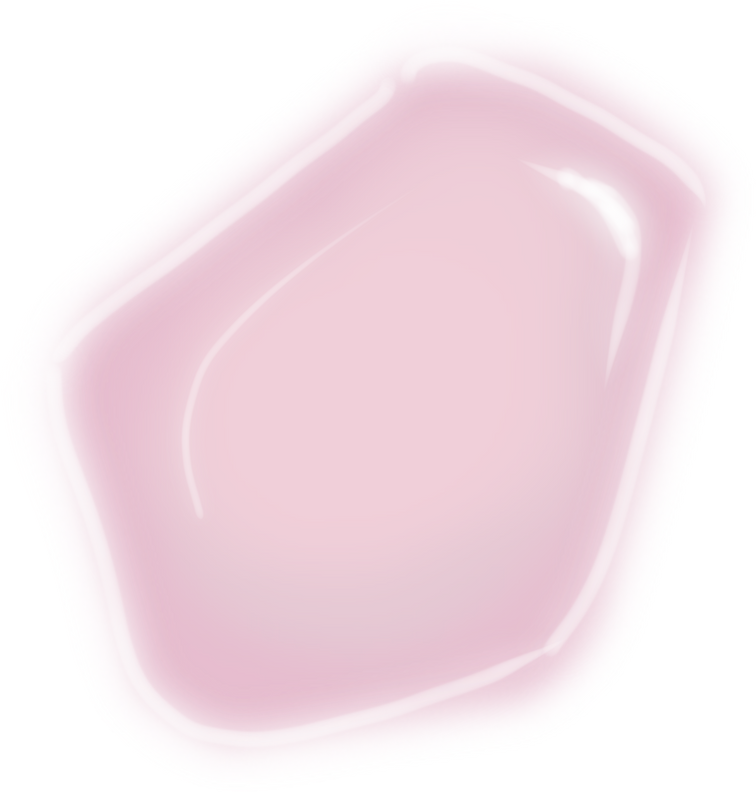 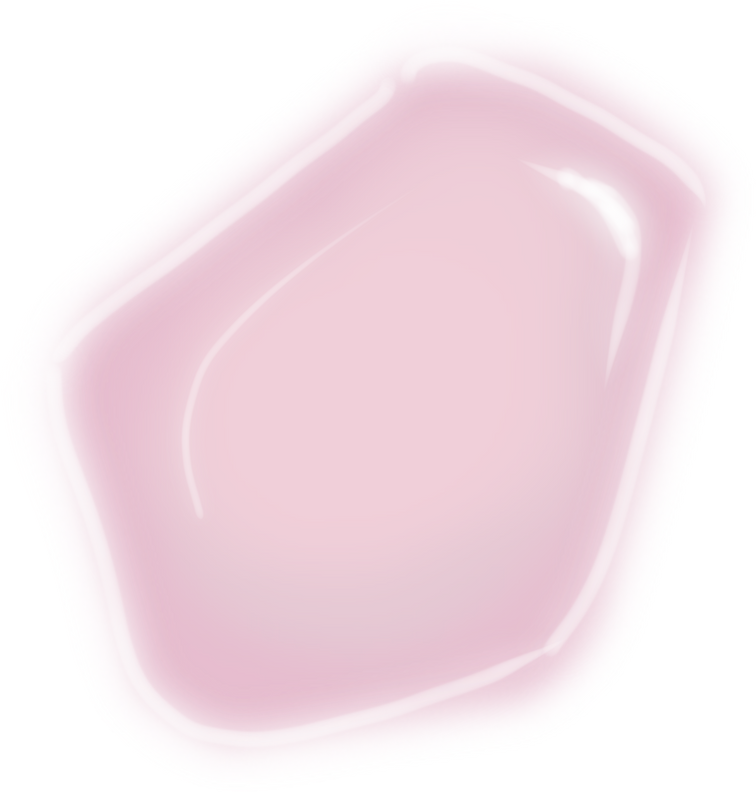 really
doesn’t
don’t
enjoy
like
love
sandwich
oranges
rice
pasta
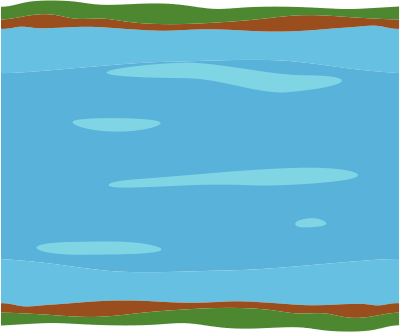 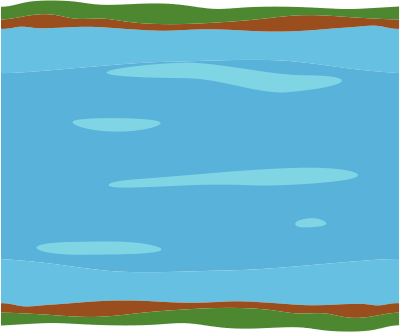 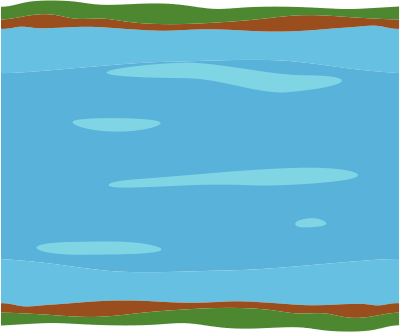 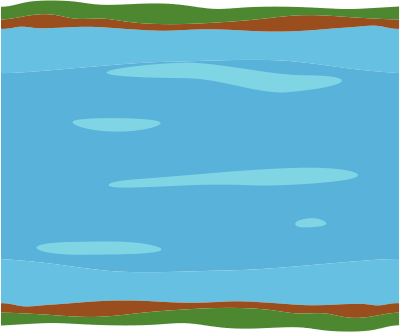 banana
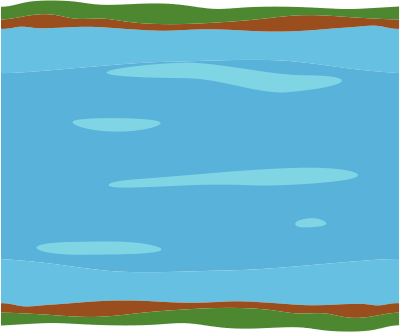 sushi
ice cream
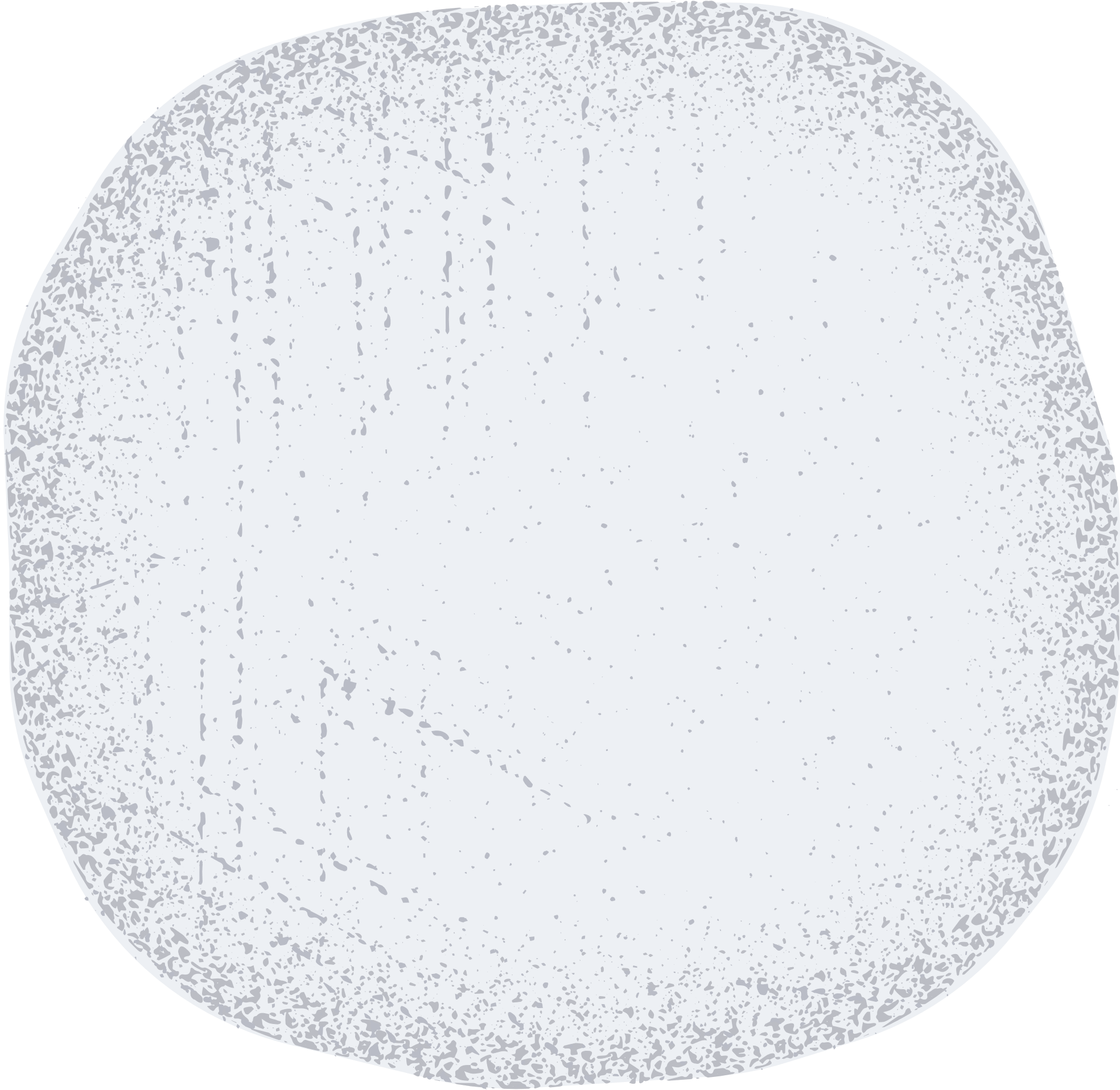 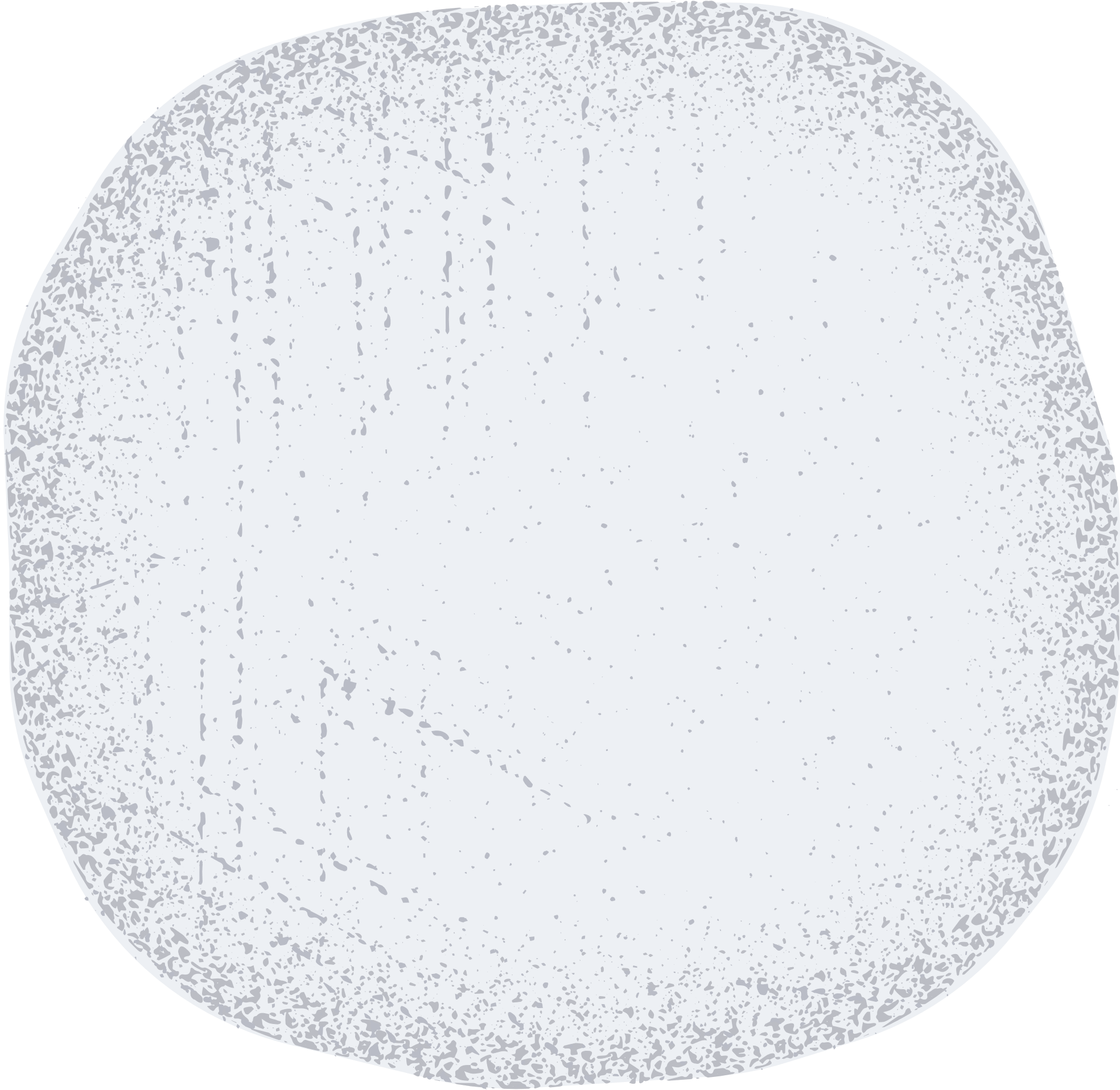 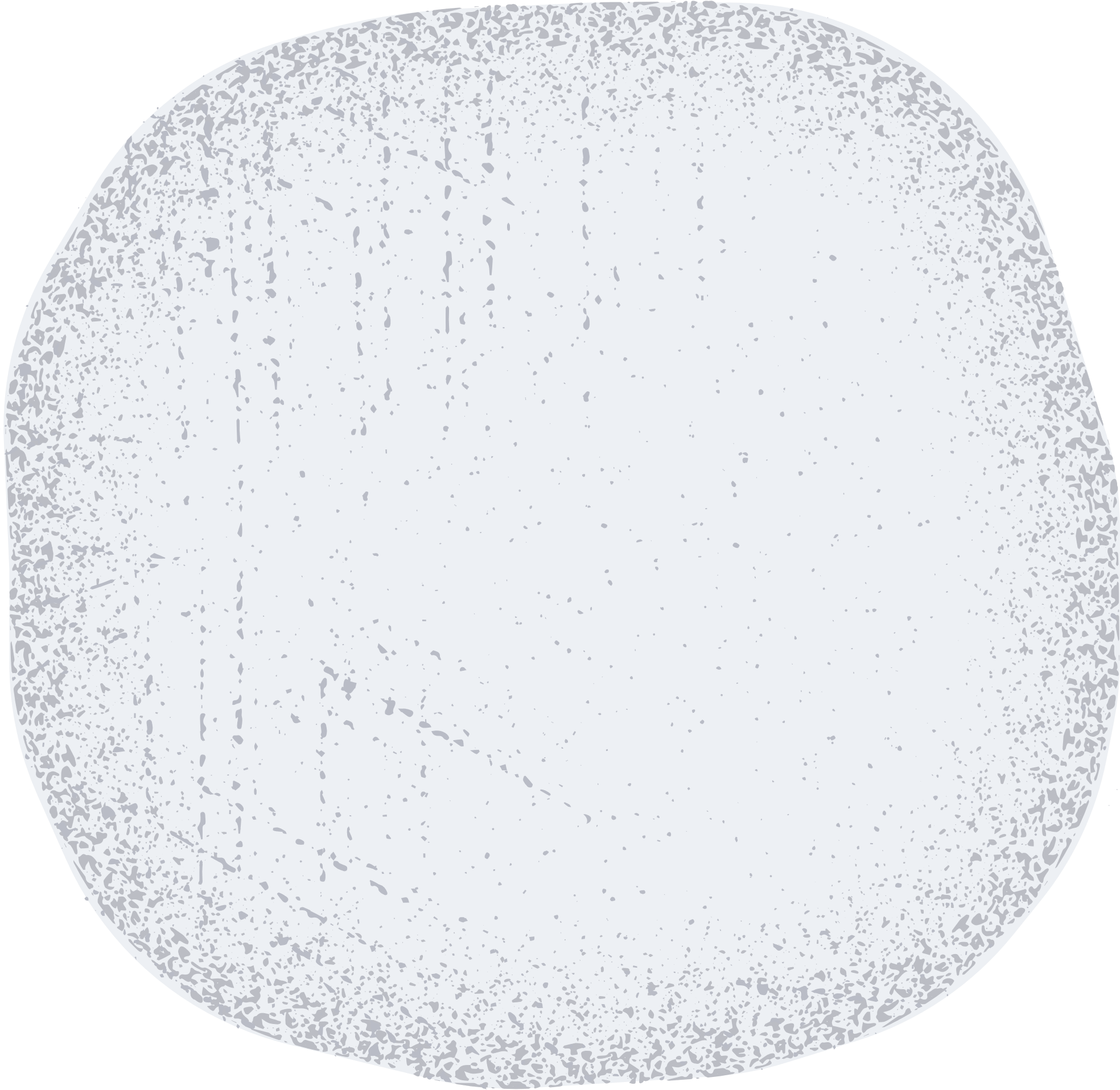 and
apple
cake
lollies
3
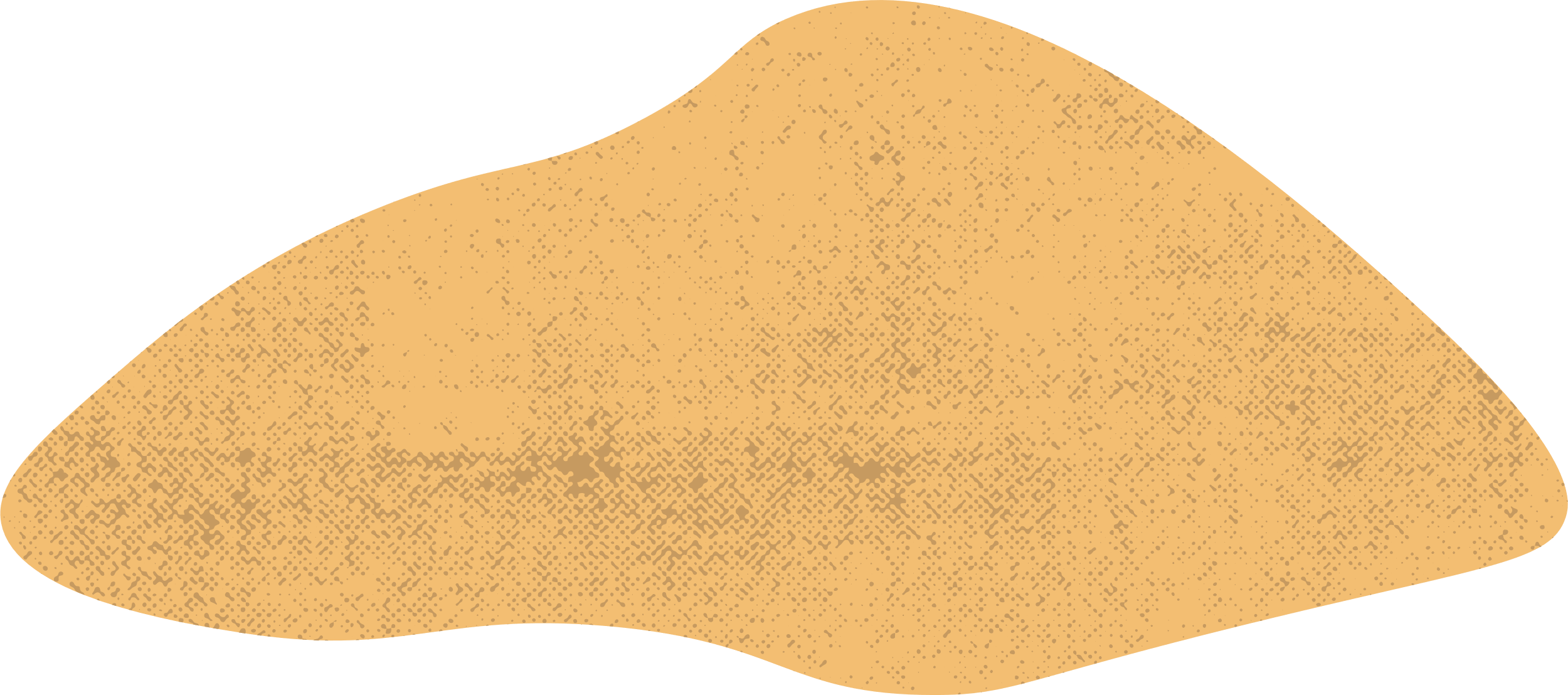 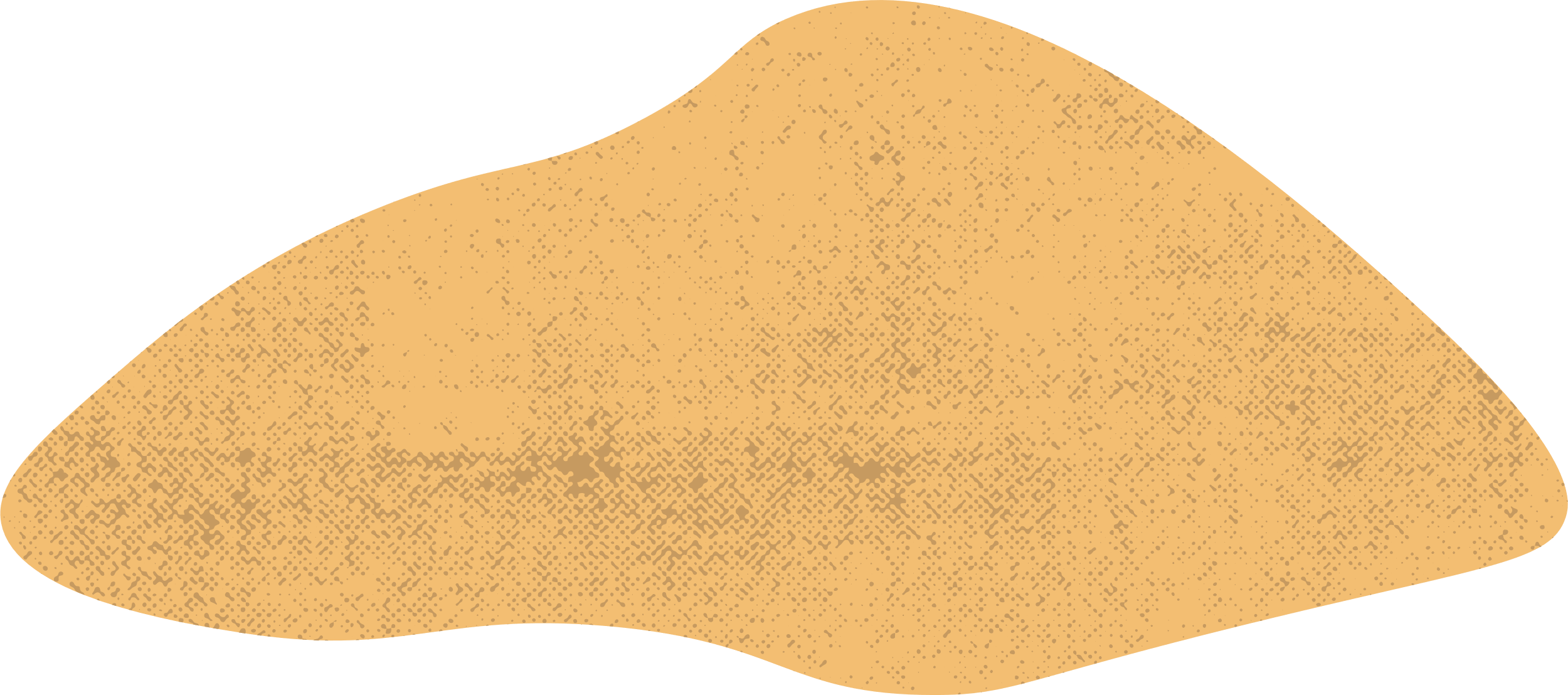 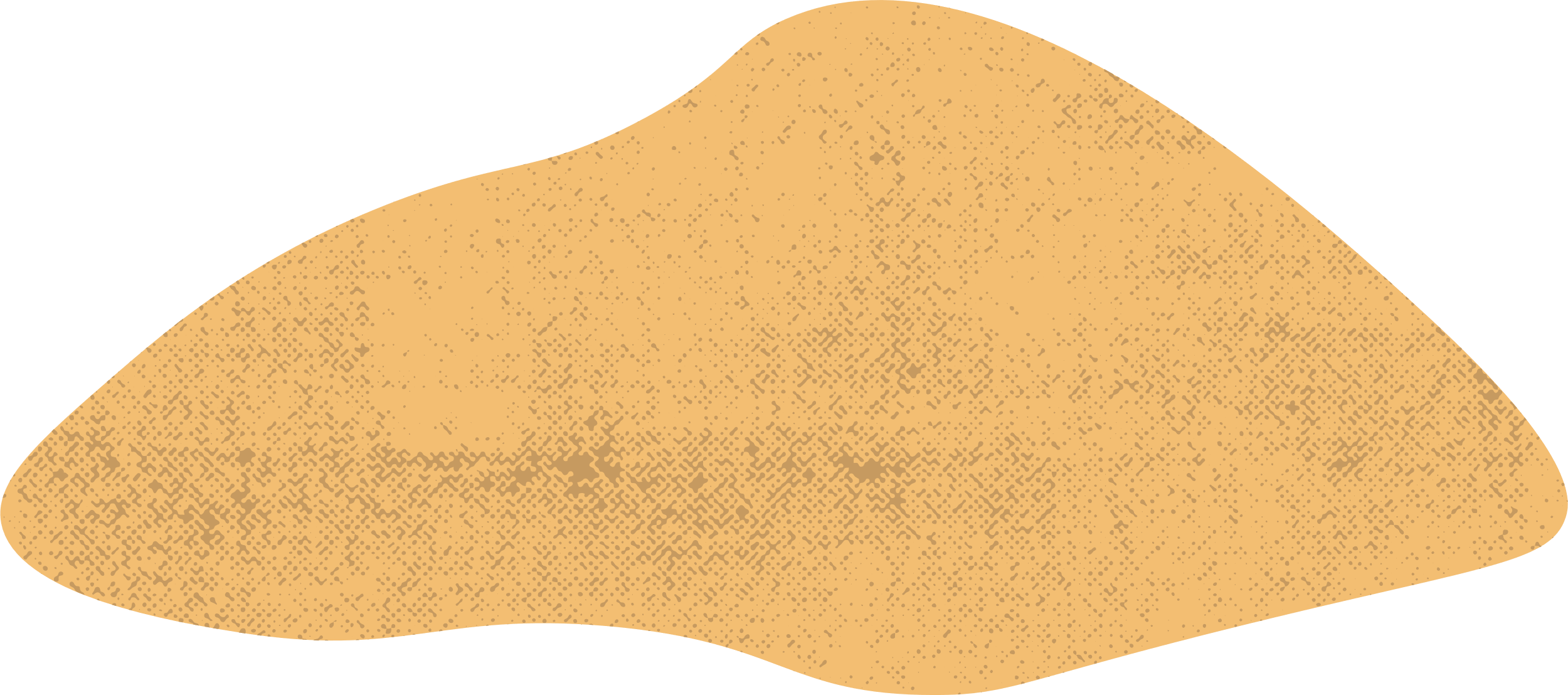 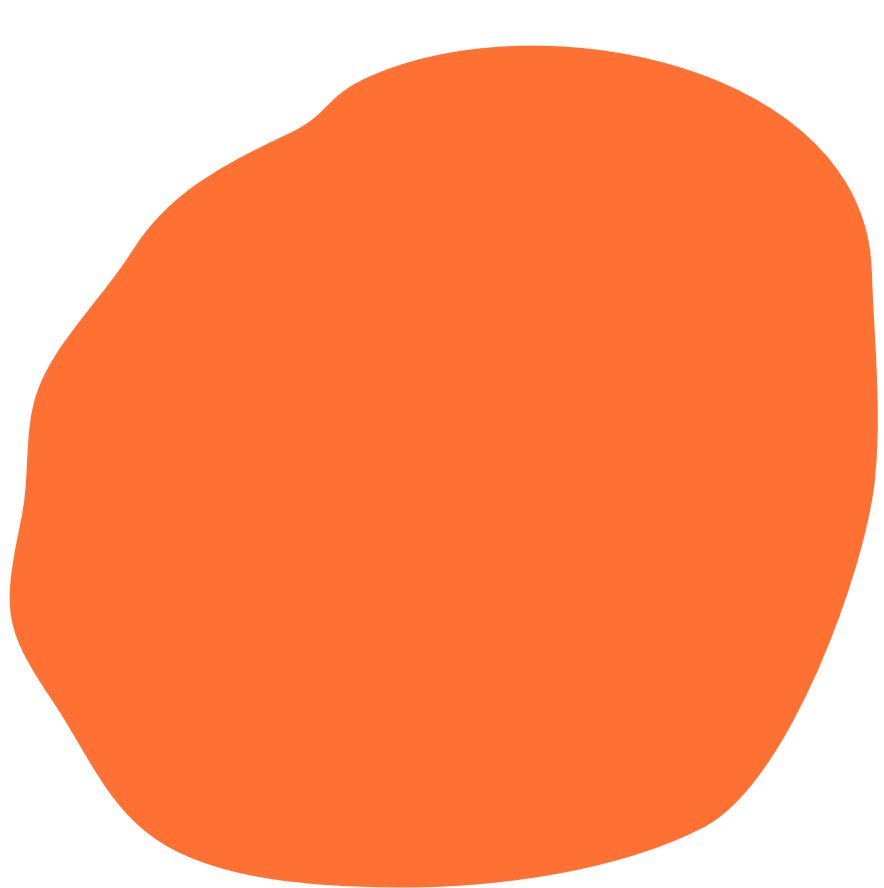 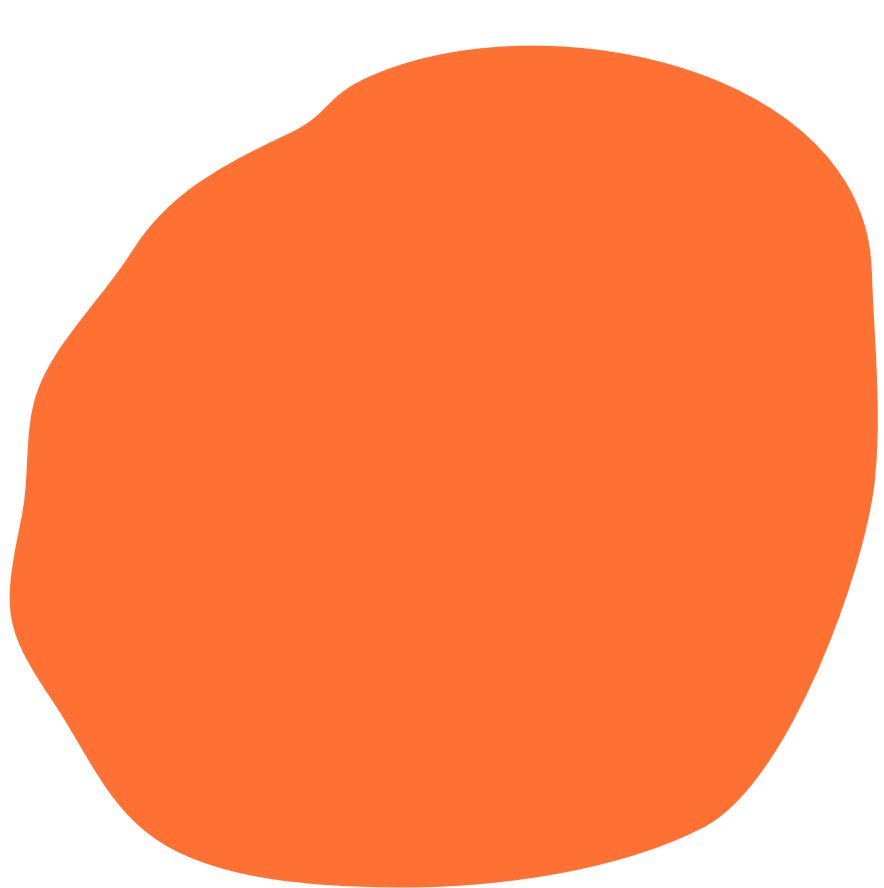 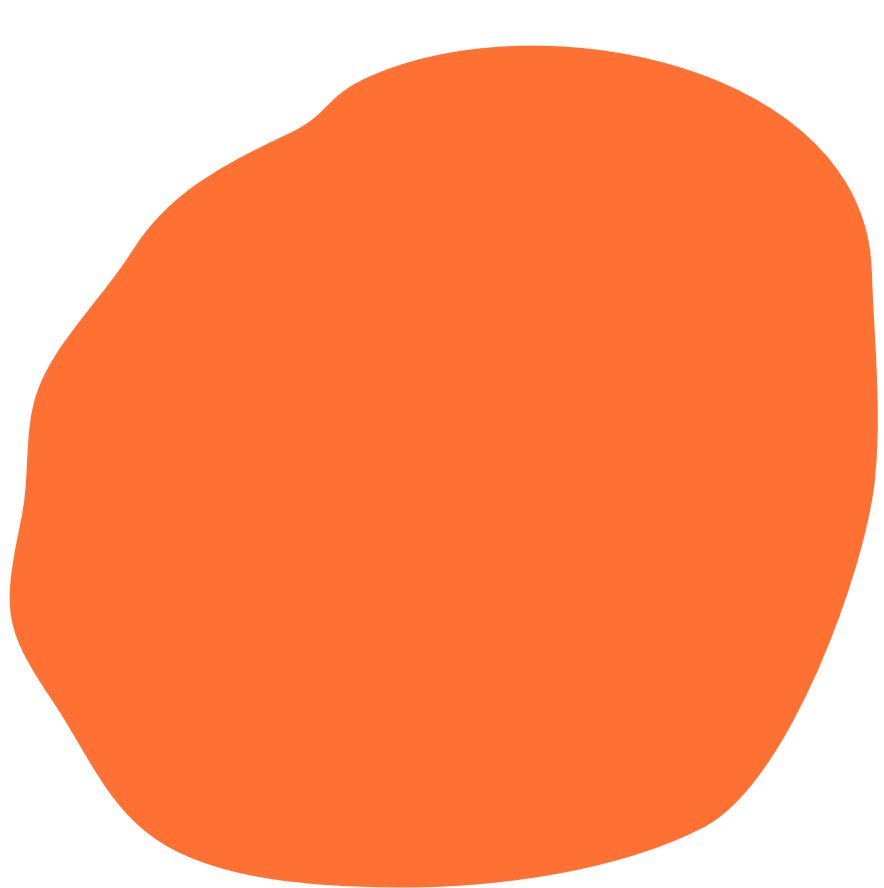 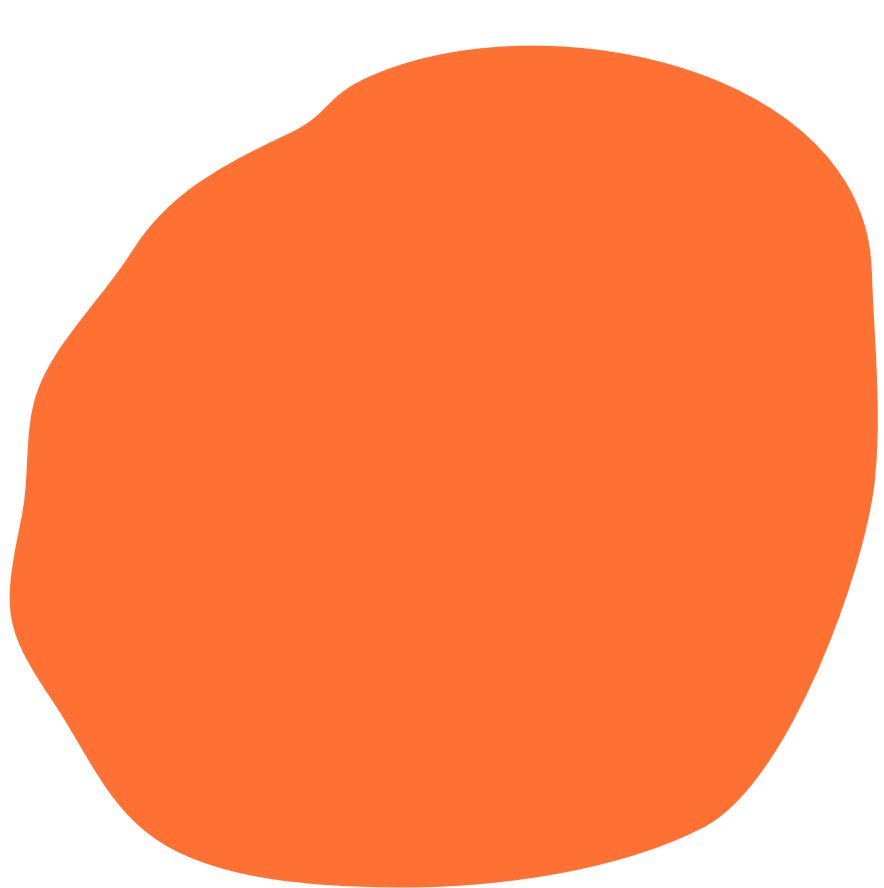 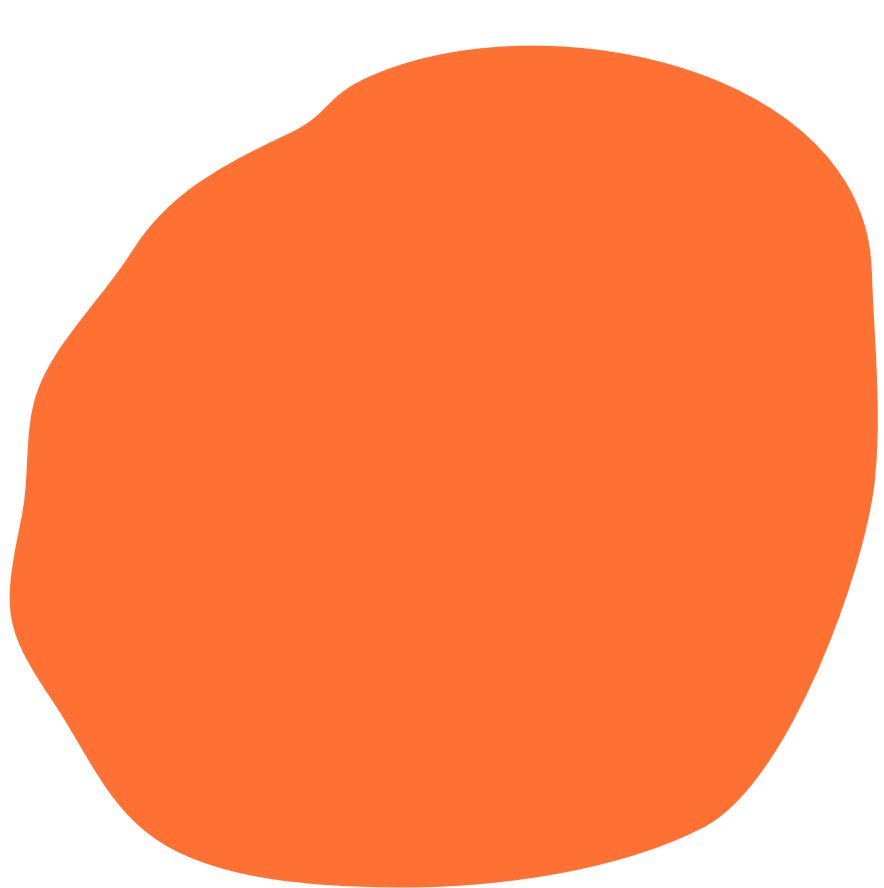 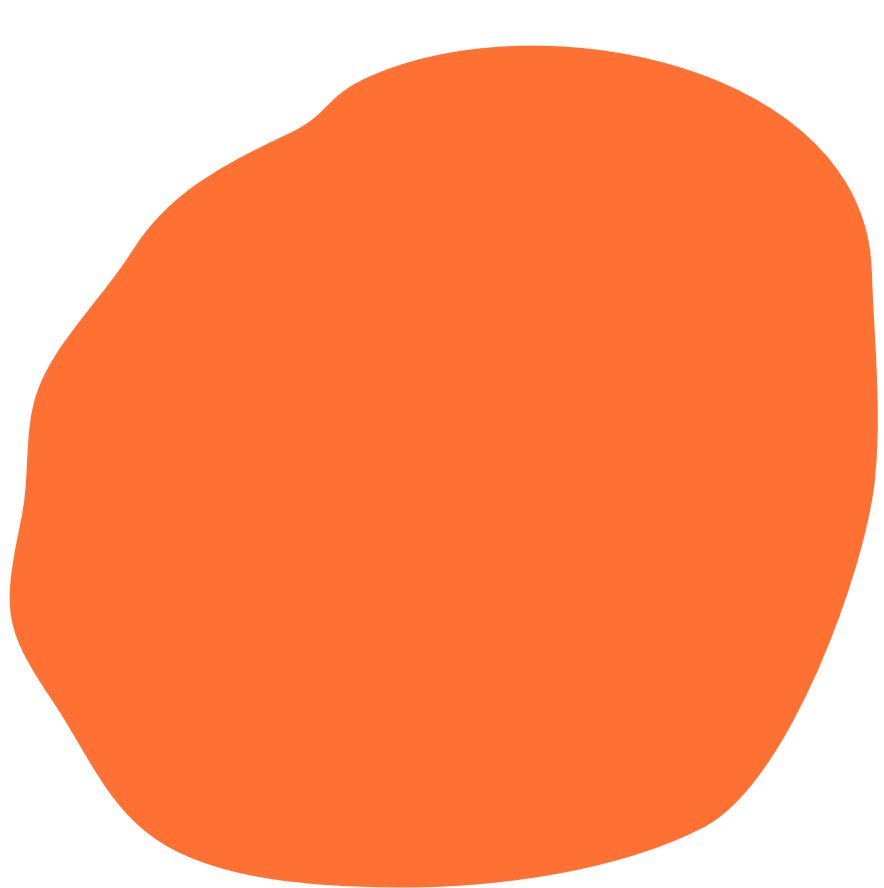 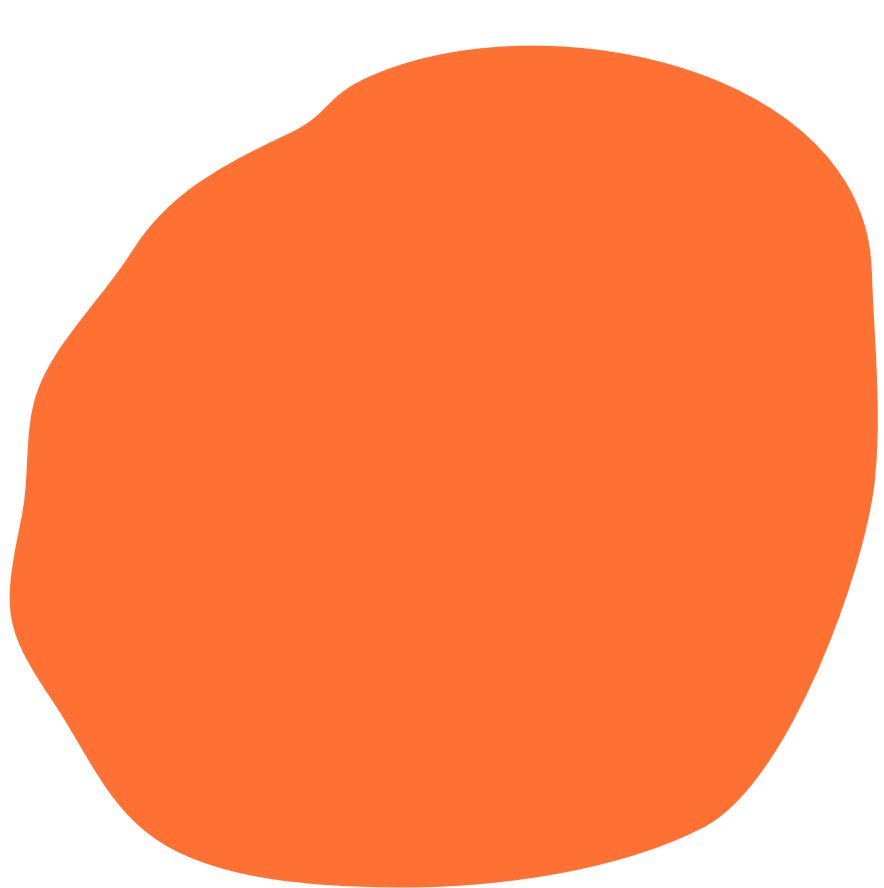 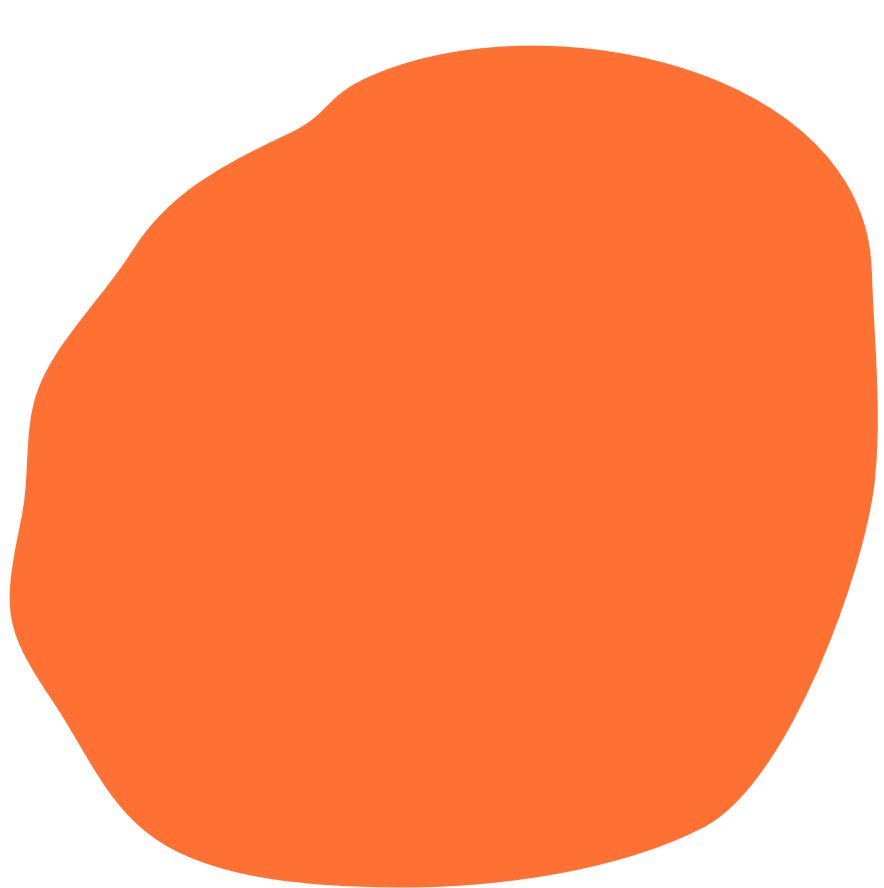 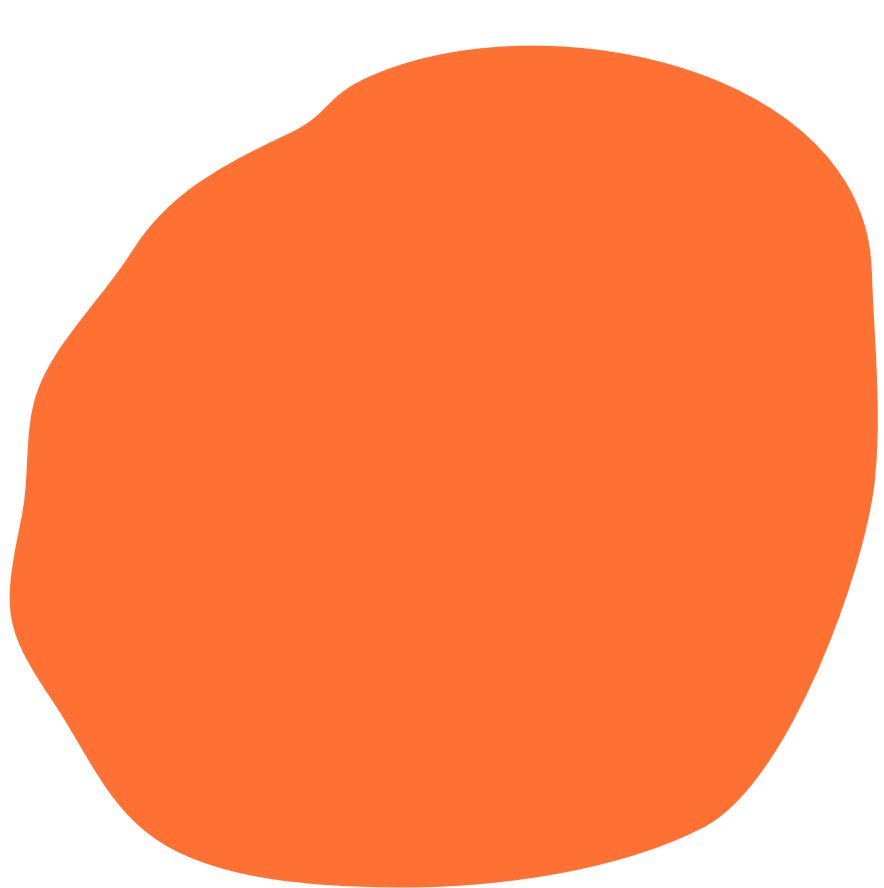 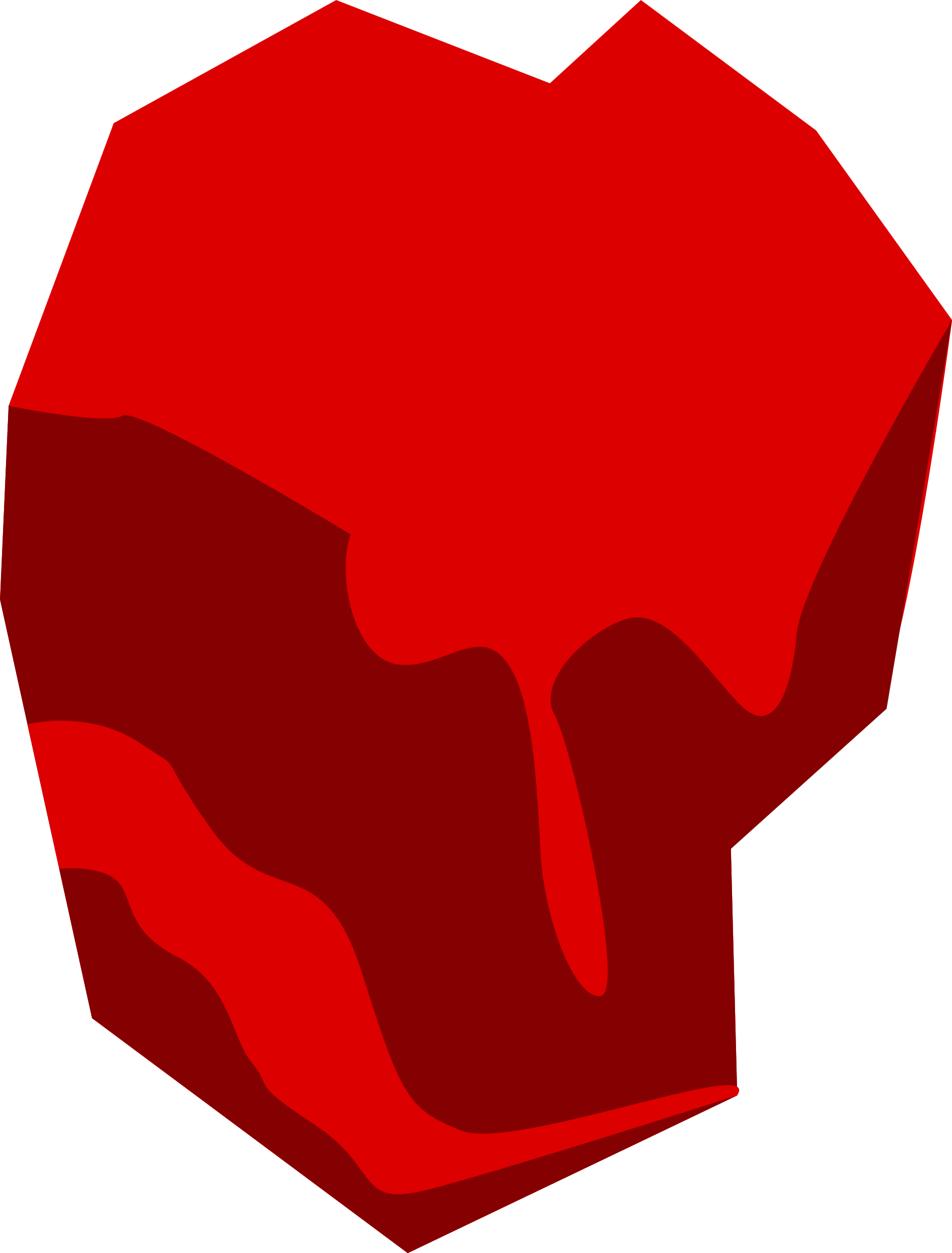 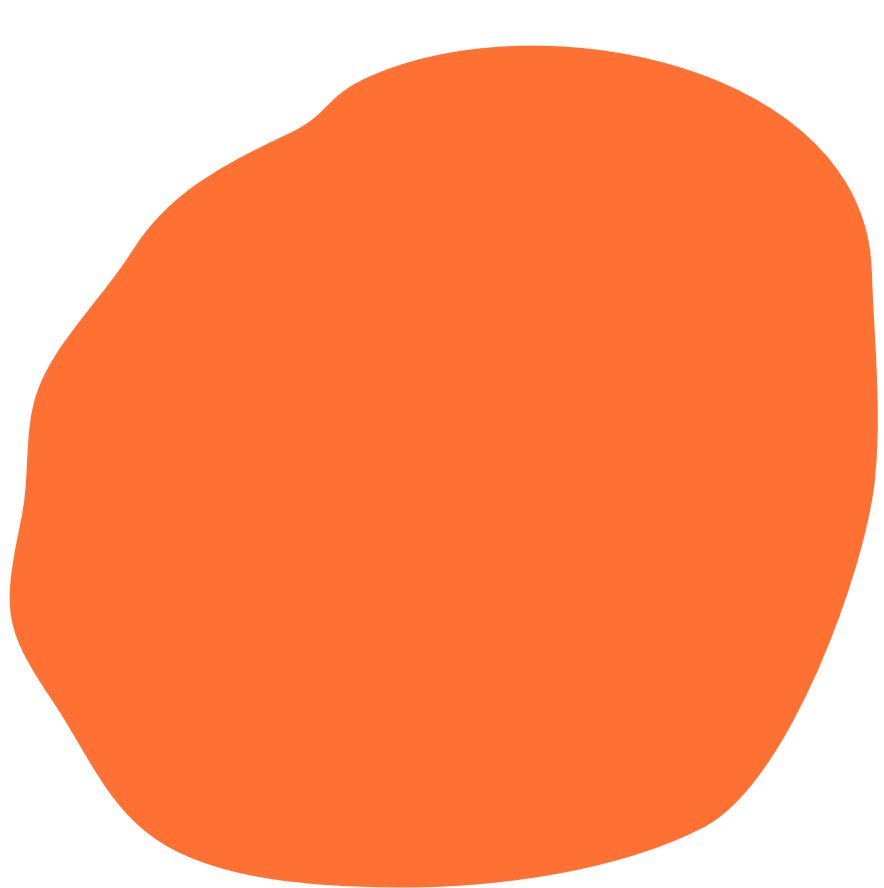 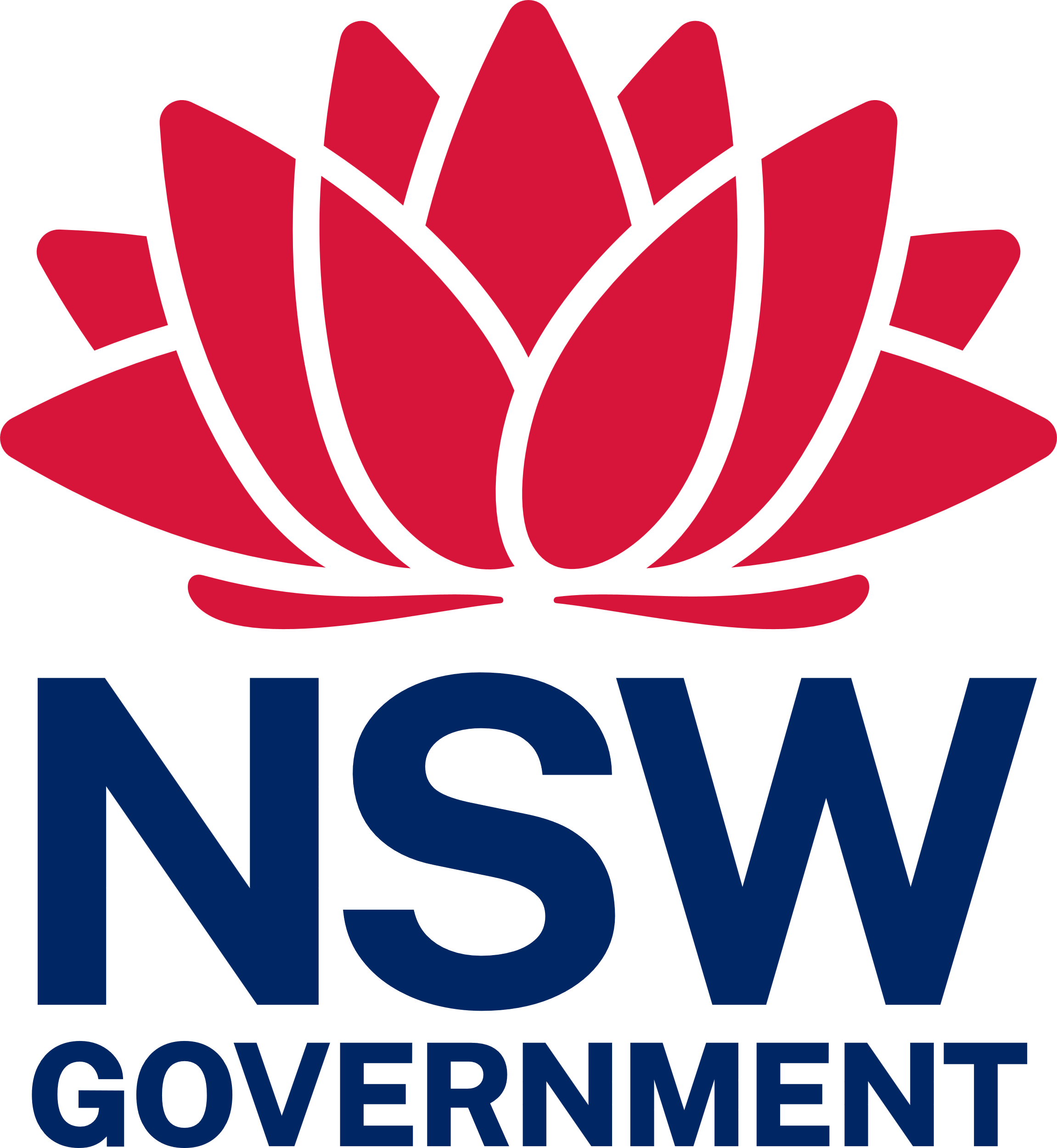 © State of New South Wales (Department of Education) 2023